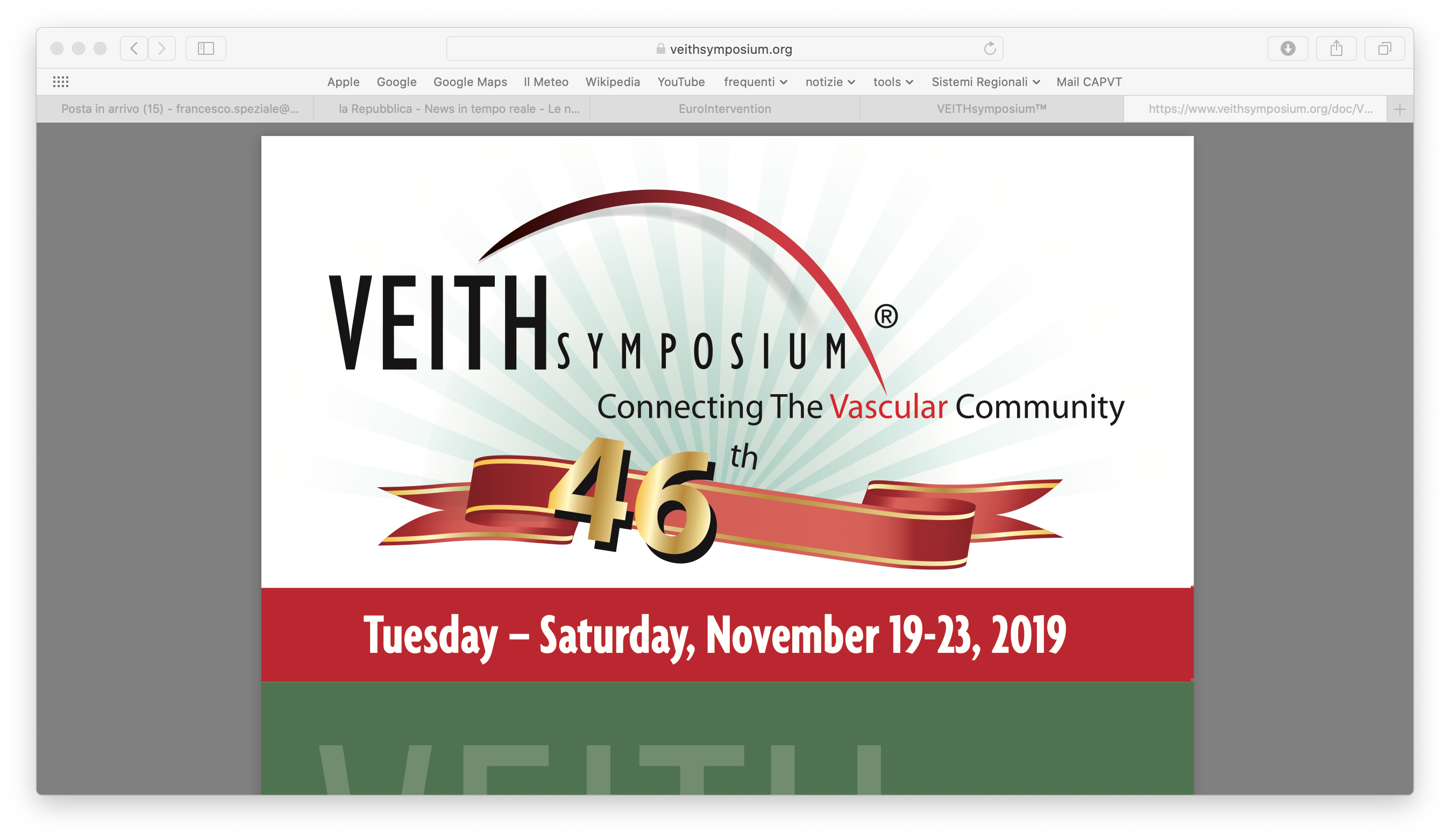 Preliminary Results From A Prospective Real-World Multicenter Clinical Practice Of CAS Using The CGuard EPS: The IRONGUARD 2 Study
Pasqualino Sirignano
Vascular and Endovascular Surgery Division 
Department of Surgery “Paride Stefanini”
Policlinico Umberto I
“Sapienza” University of Rome
Chief Prof Francesco Speziale
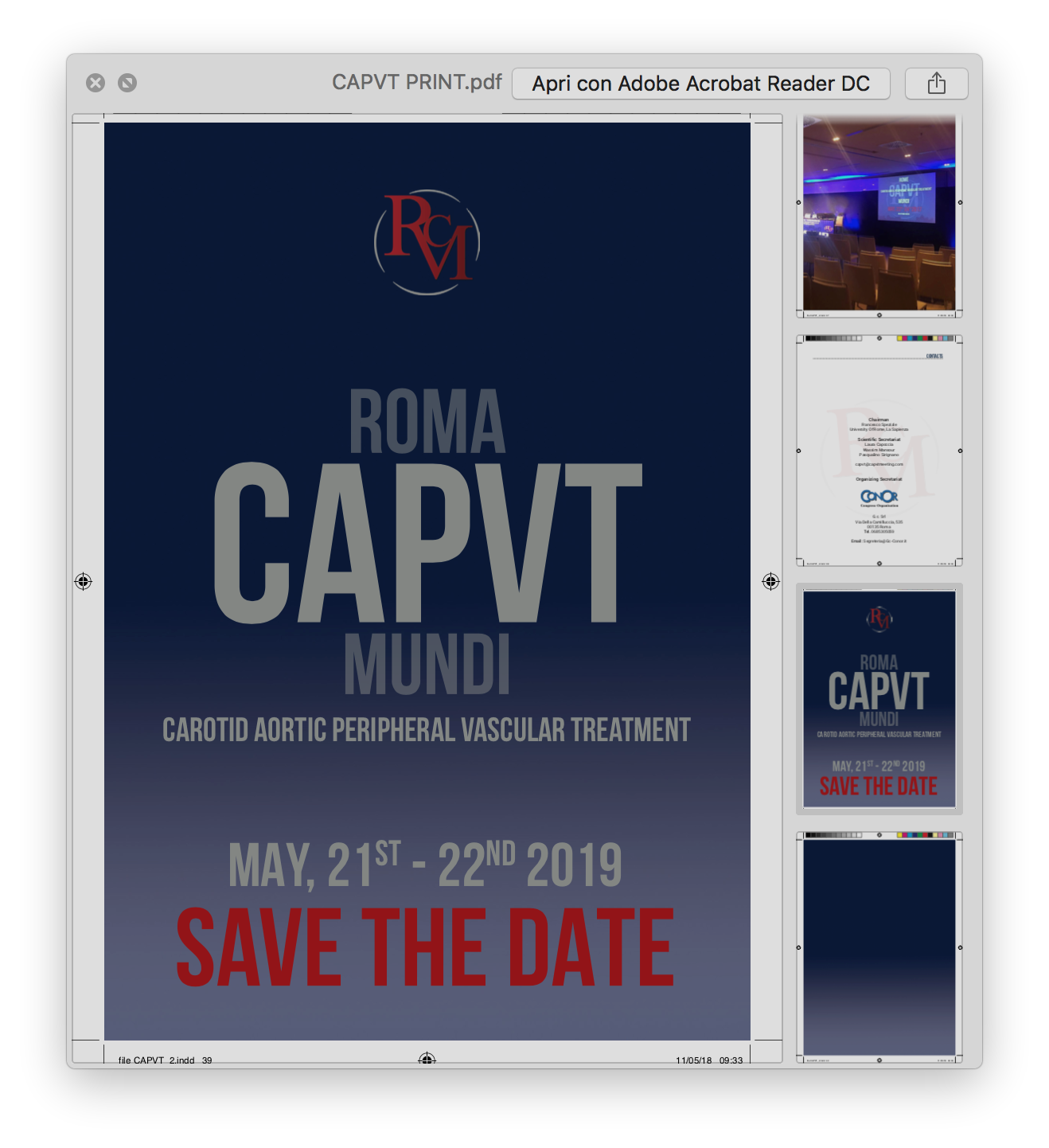 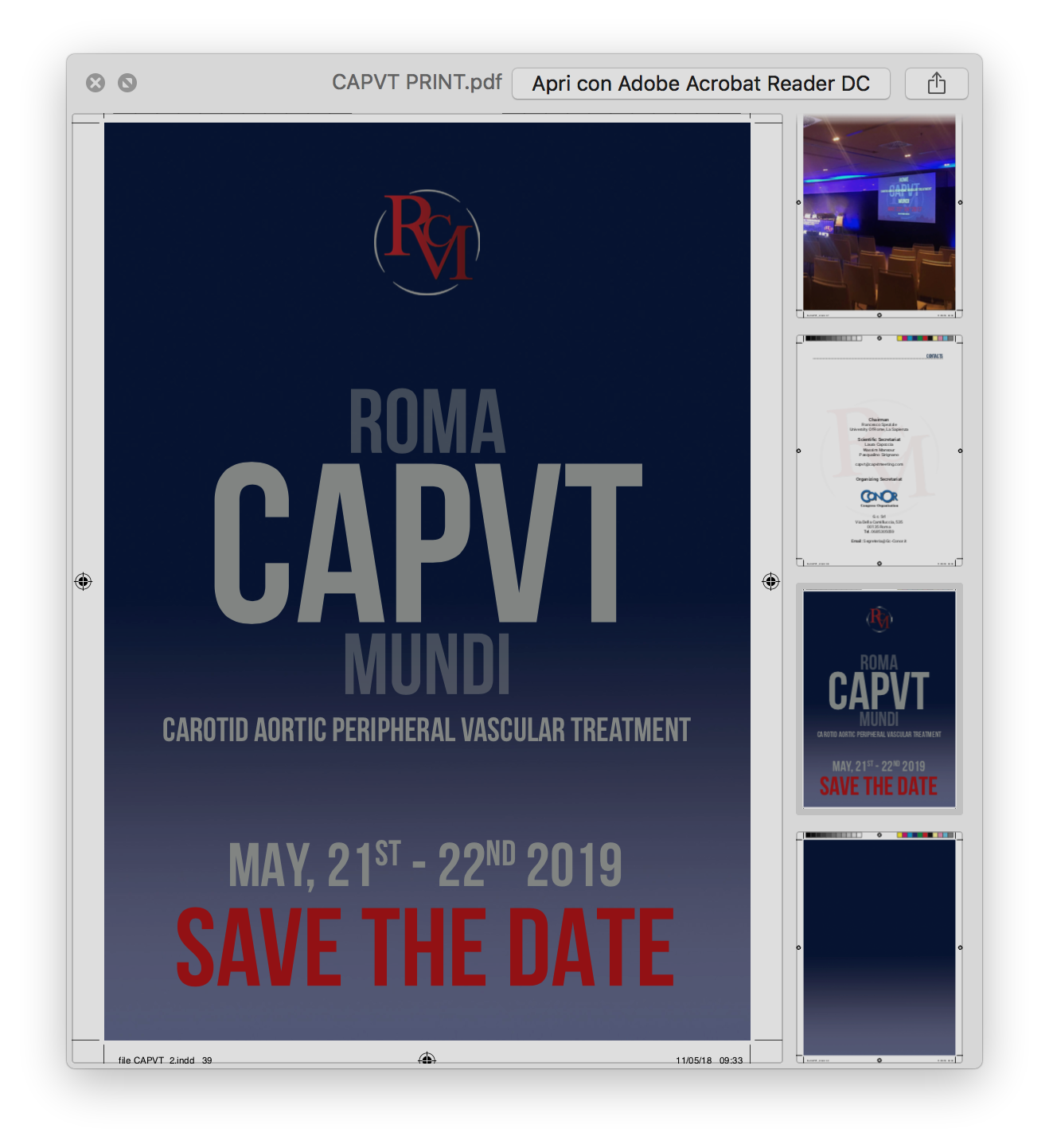 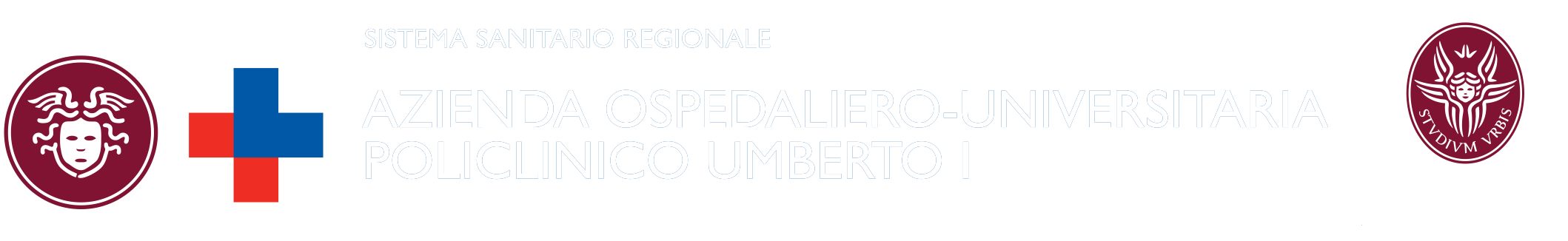 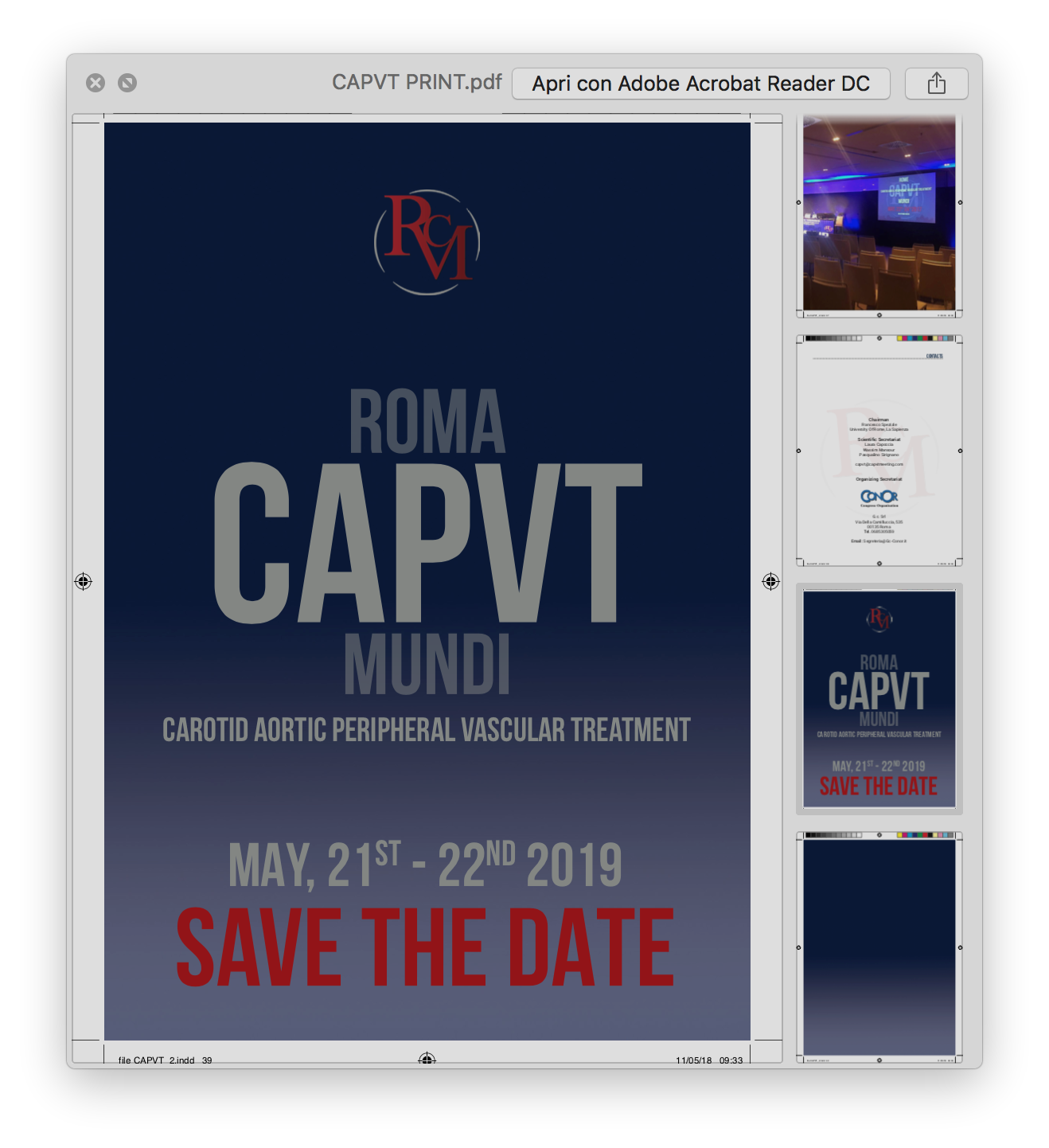 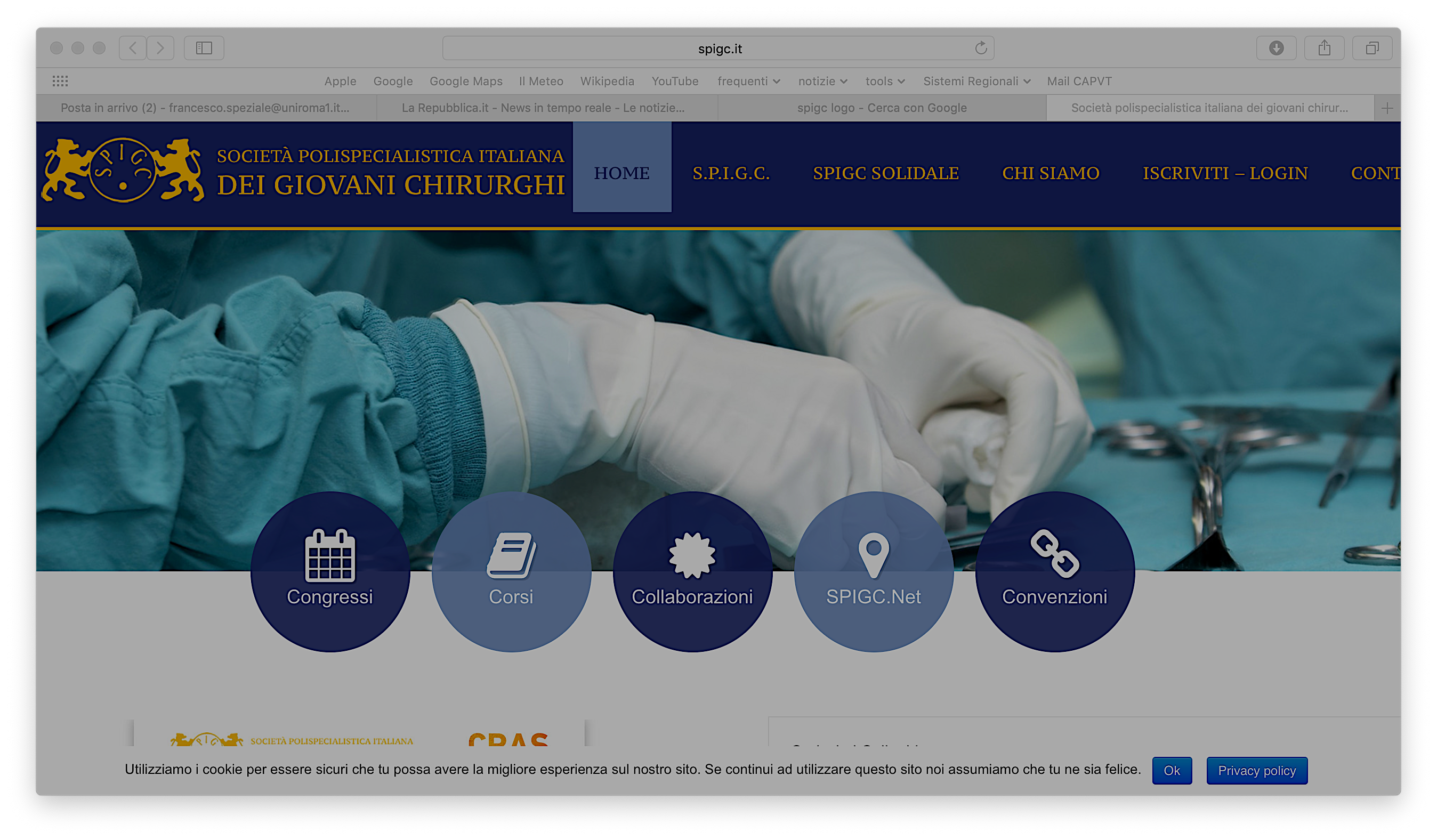 Conflict of Interest
I have nothing to disclose
Starting Point
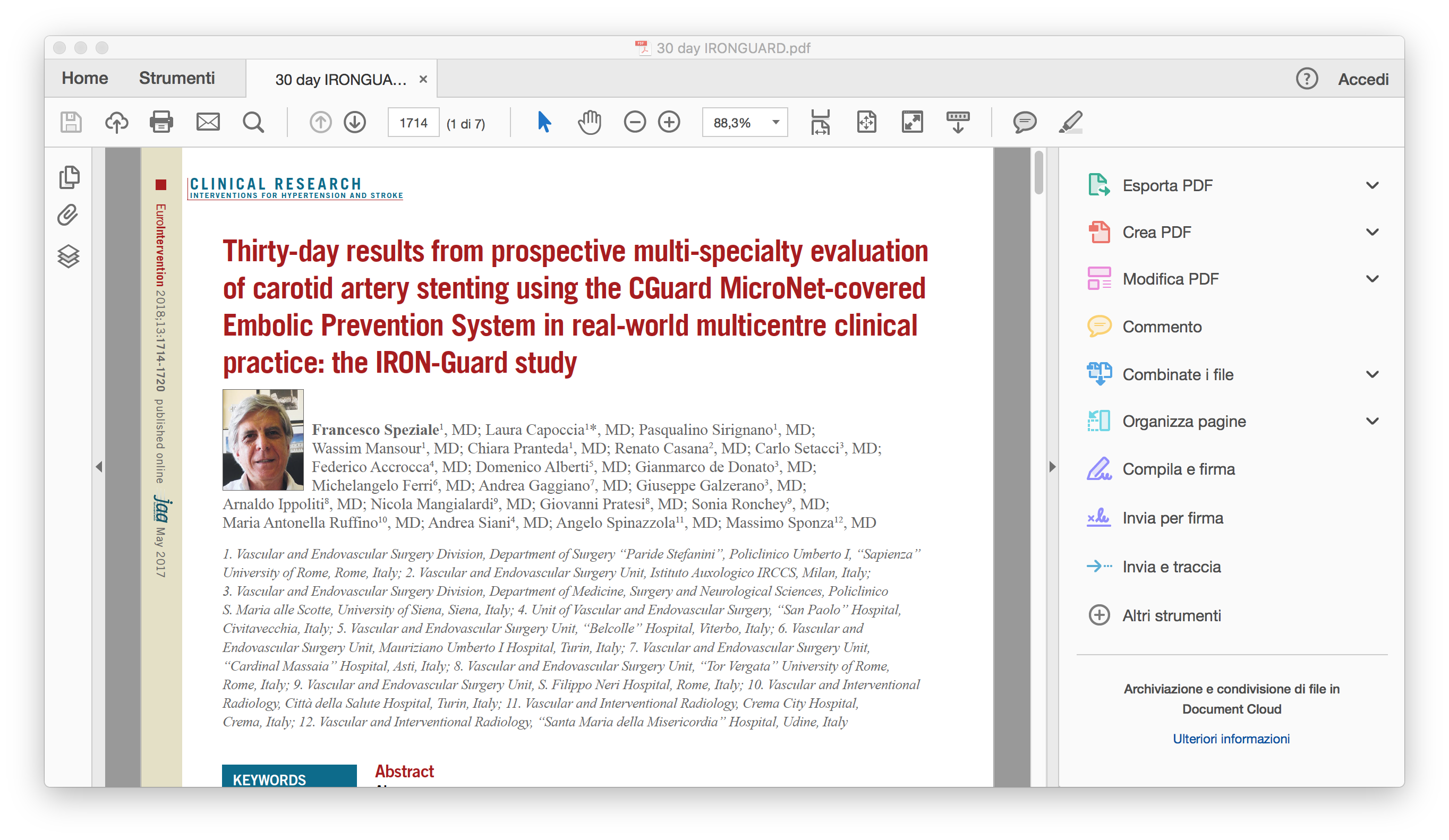 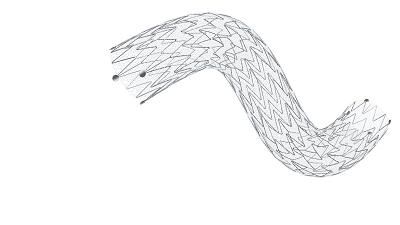 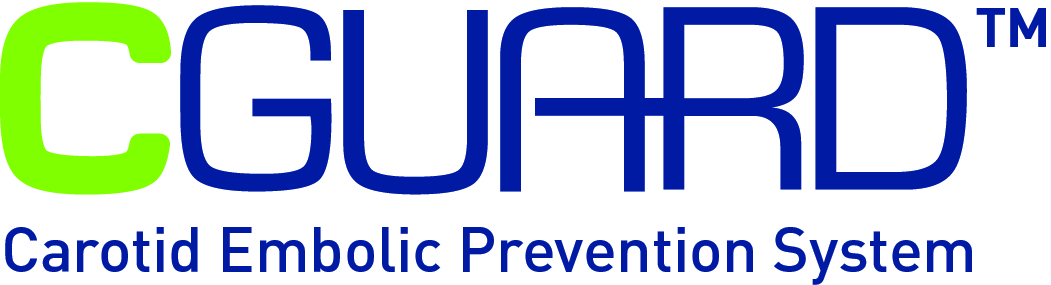 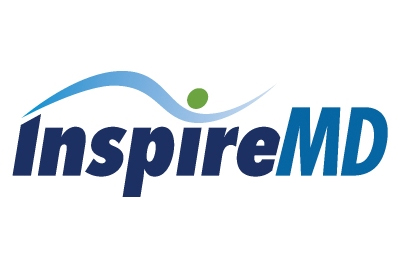 Starting Point
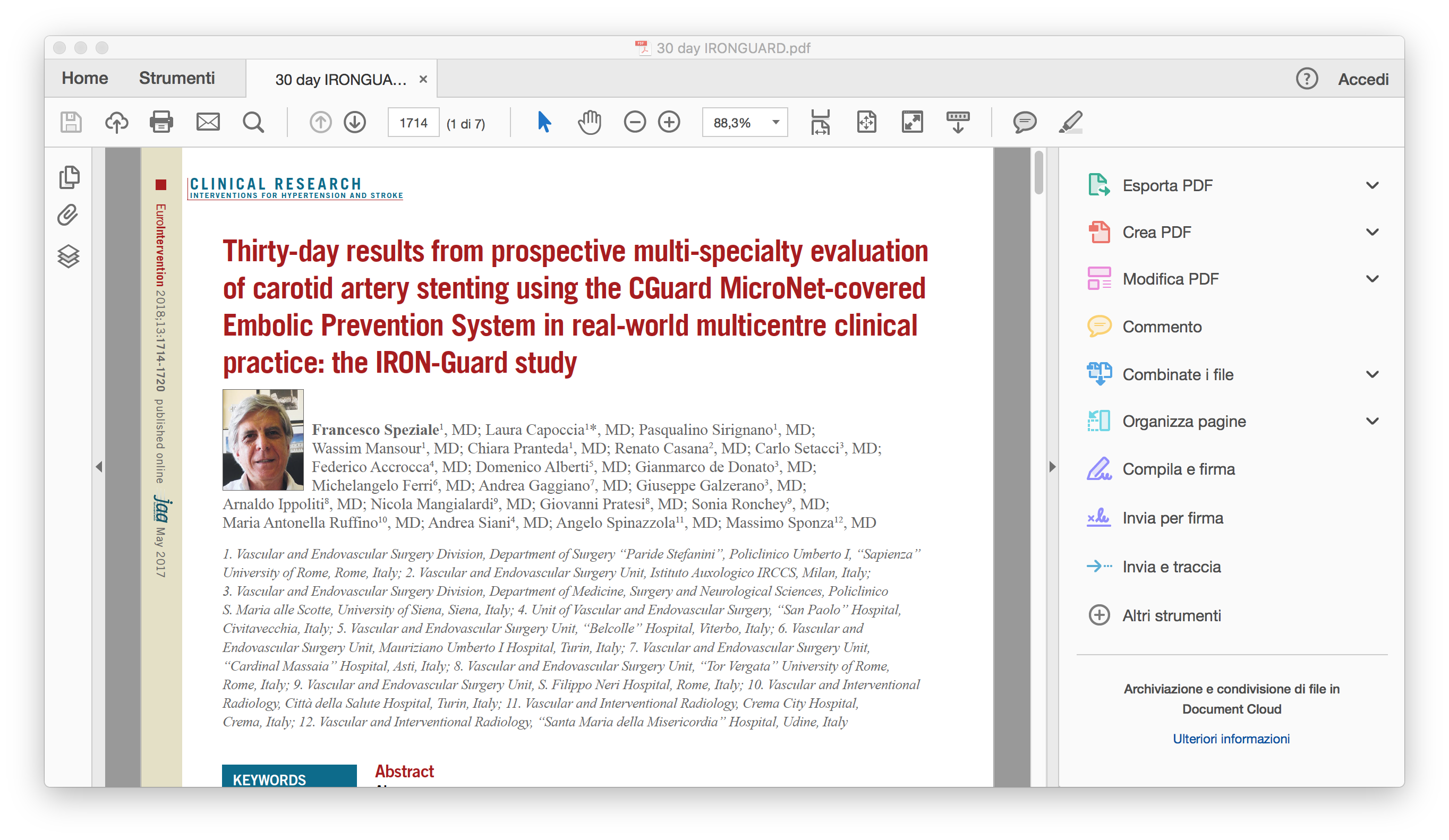 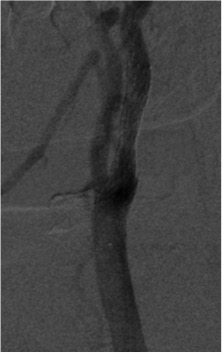 April 2015 – June 2016 
200 enrolled patients
Technical Success: 100%
MACCE=0
5 minor strokes 	
2 TIAs
EuroIntervention 2018
@ 1 Year IRONGUARD
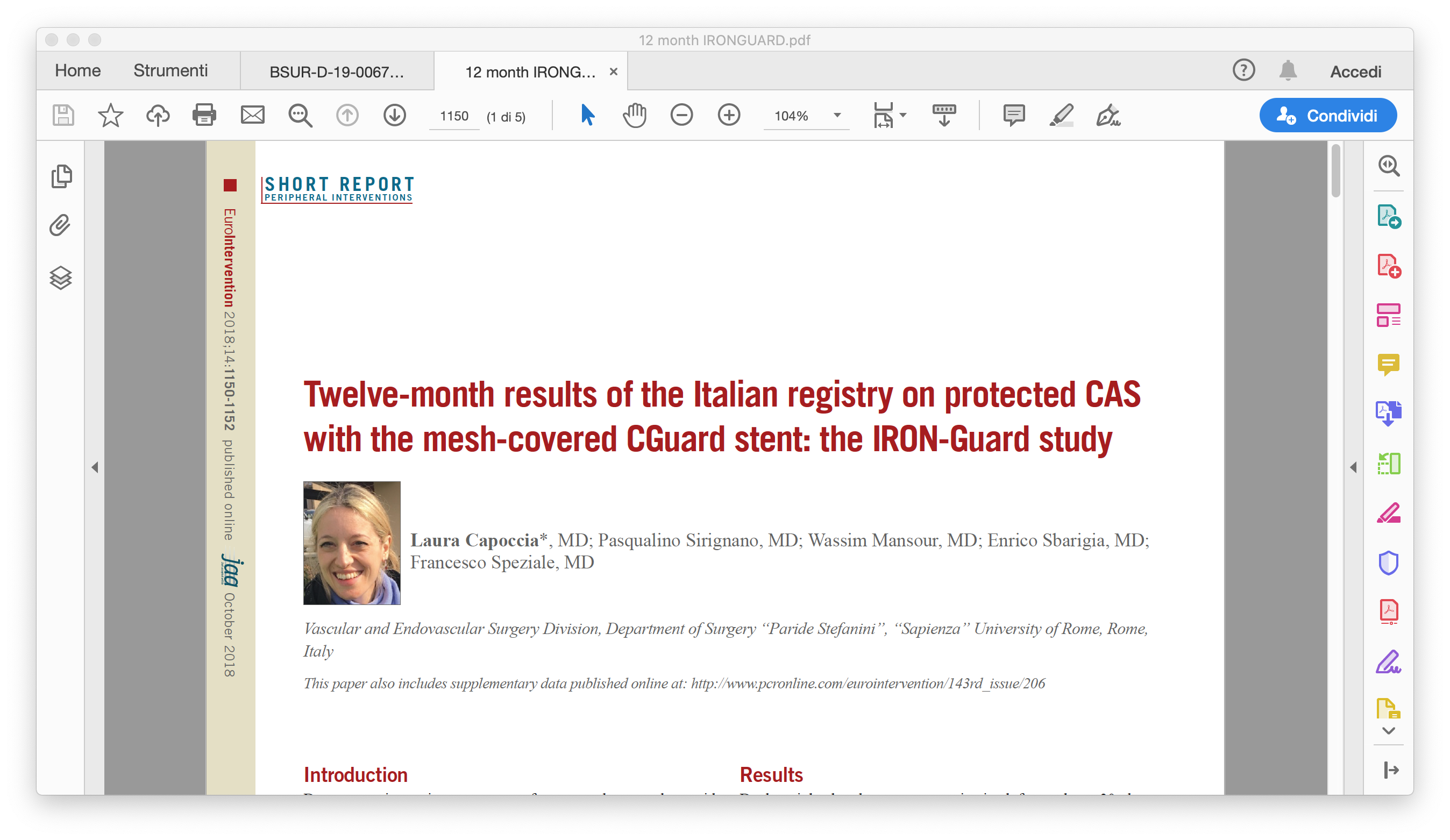 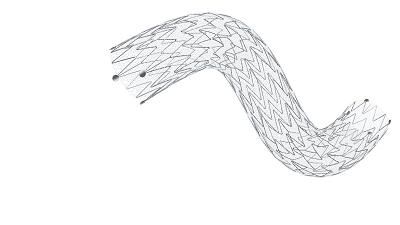 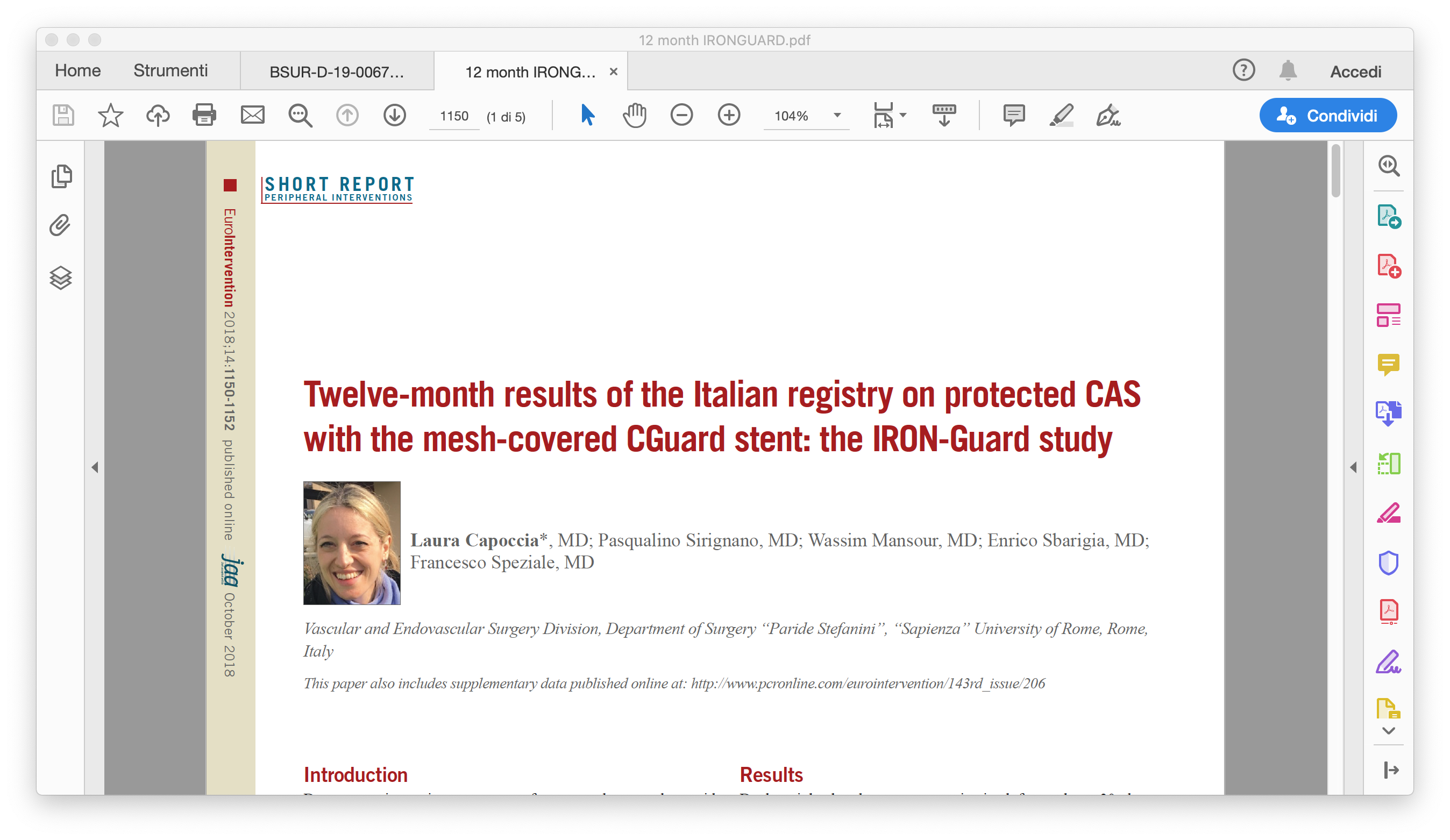 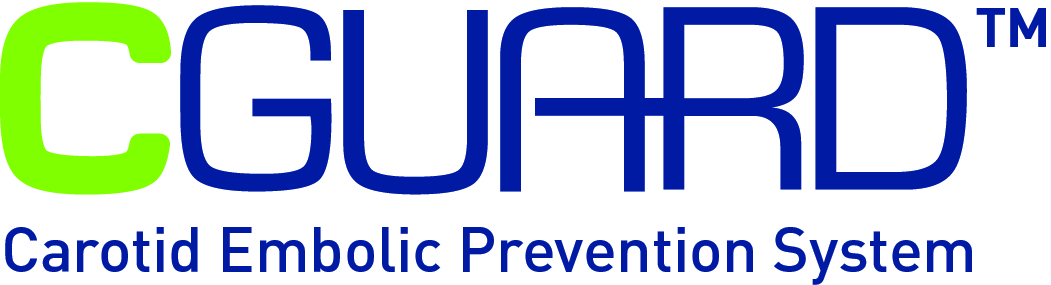 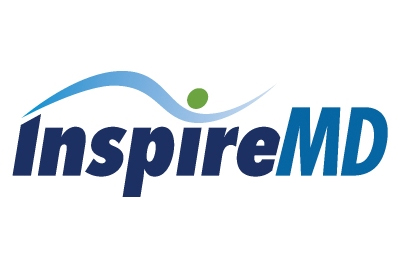 @ 1 Year IRONGUARD
No major neurological adverse event

No stent thrombosis 

No ECA occlusion
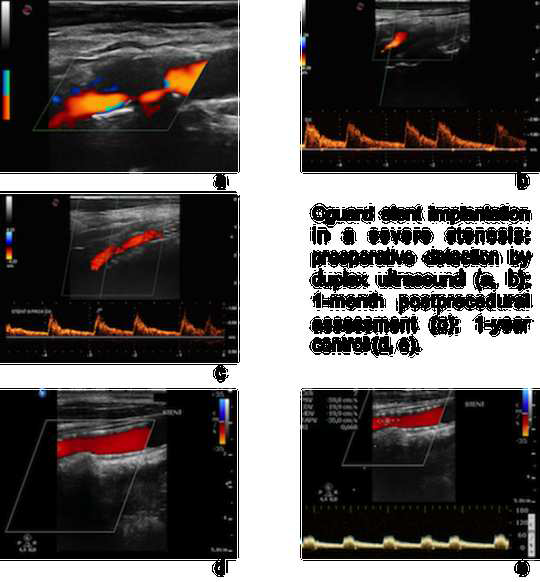 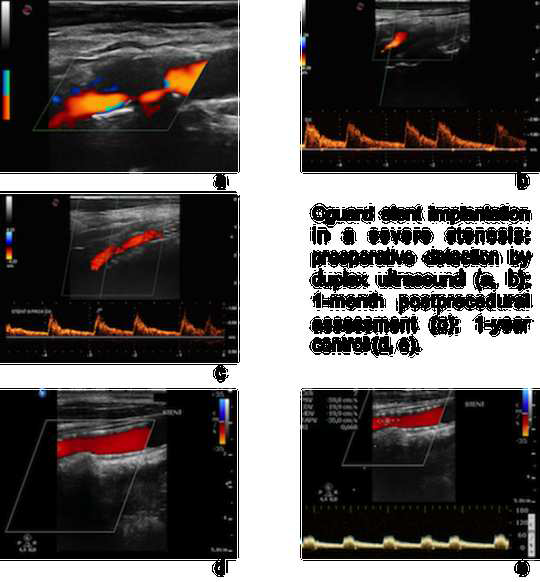 EuroIntervention. 2018
Enrollment
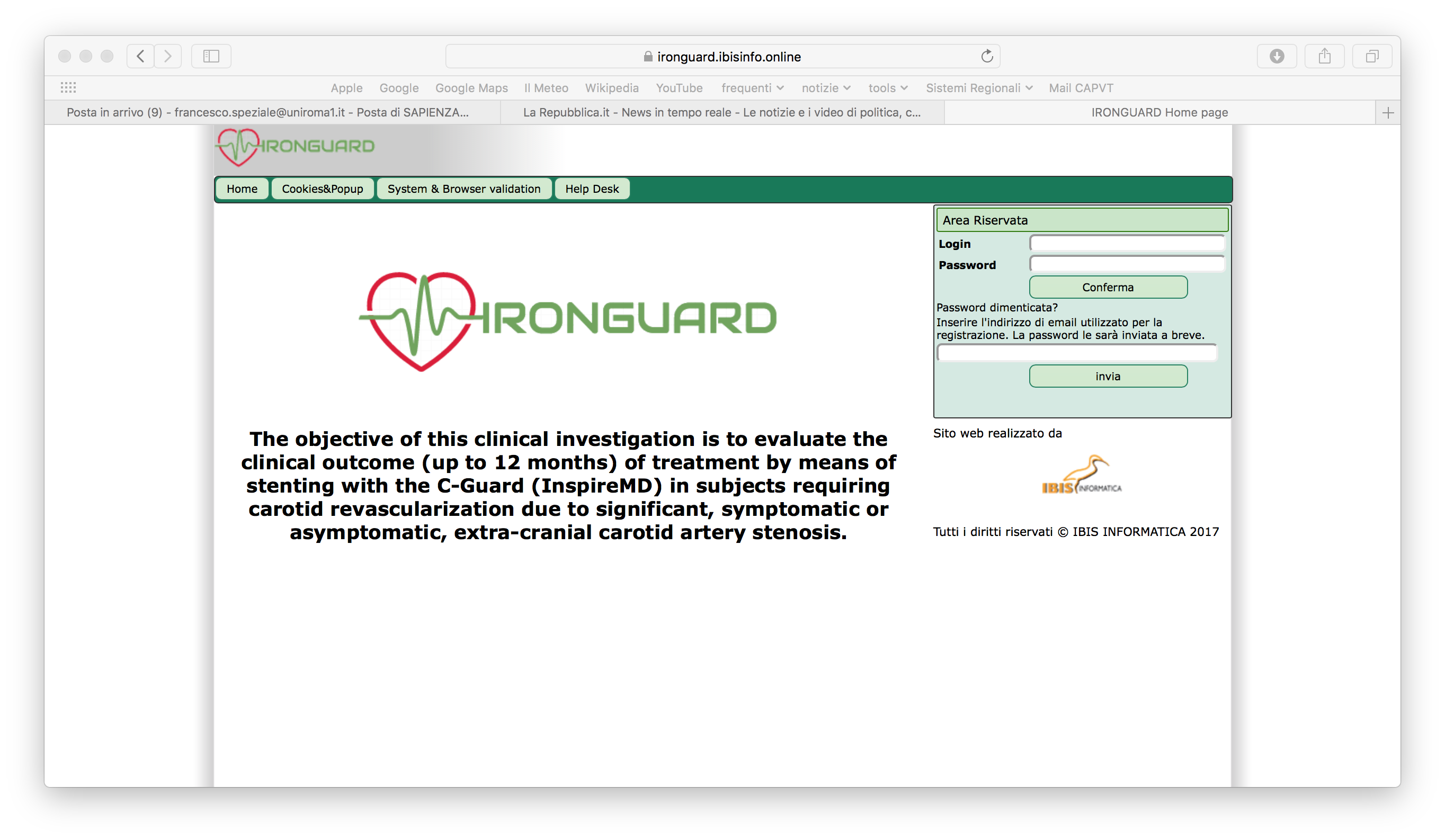 2
So we decide to continue our experience with a NEW registry:

733 Patients
in 20 enrolling Italian Centers
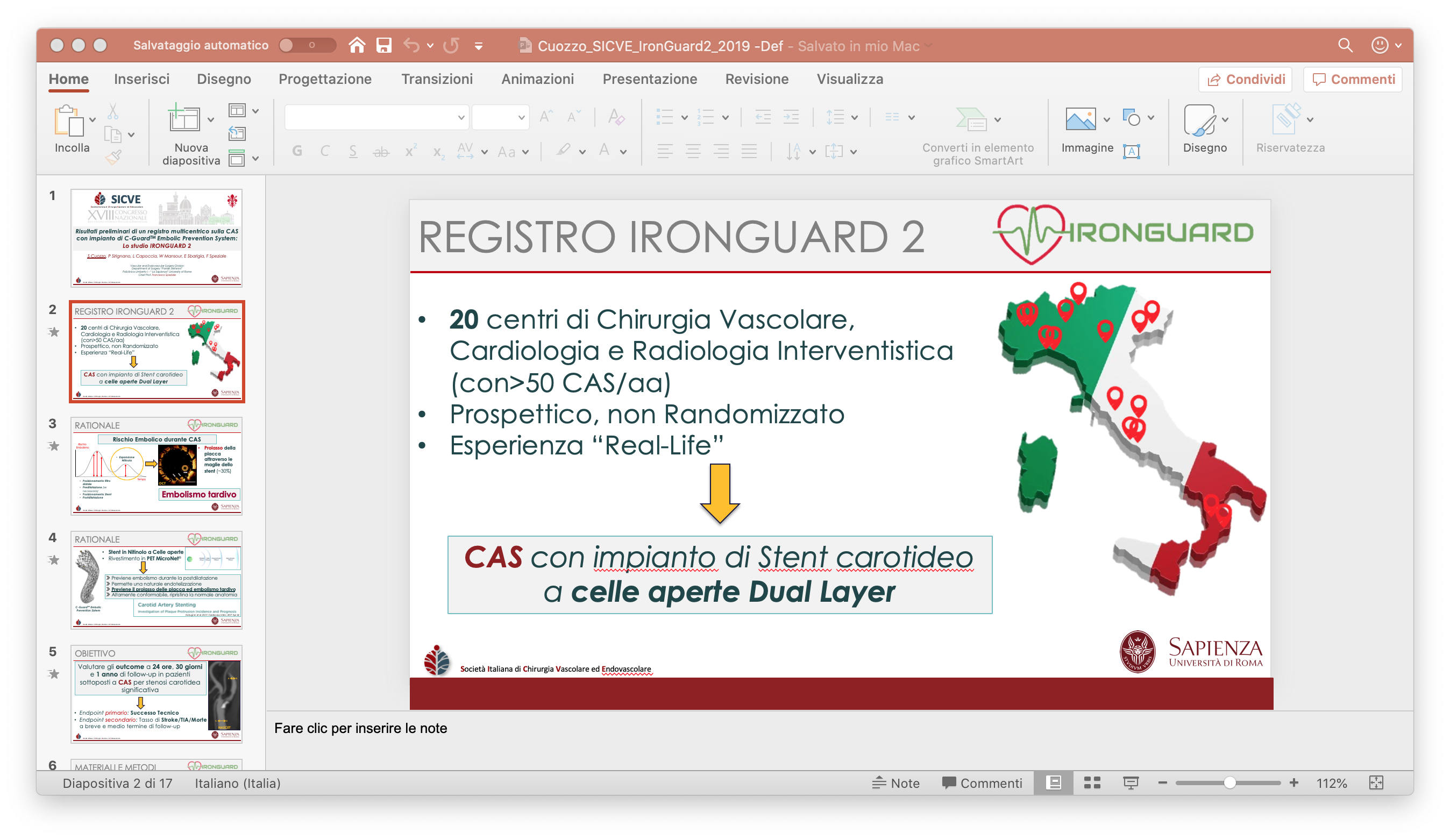 Demographic
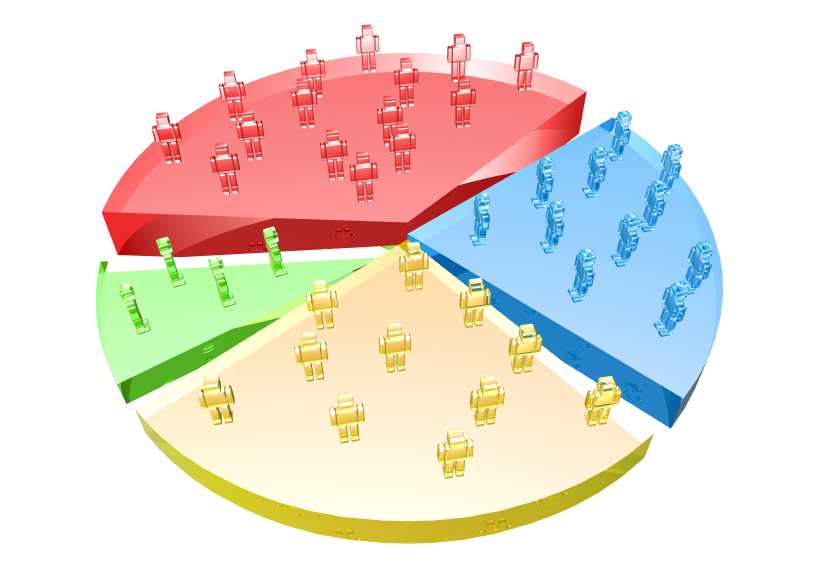 Age: 73.03±7.84yy (48-97)

Male Gender: 	516 (70.39%)

Tobacco Abuse: 	439 (58.52%)
Diabetes: 	264 (36.01%)
Hypertension: 	622 (84.85%)
Dyslipidemia: 	429 (58.52%)
CAD:		278 (37.92%)
Unpublished Data
Symptoms
131/733 patients (17.87%) were symptomatic

96 TIA (73.28%)

23 Minor Stroke (17.55%)

12 Major Stroke (9.17%)
Major Stoke
Minor Stoke
TIA
Unpublished Data
Target Lesions
Stenosis 
84.97±6.51% 
(50-99)
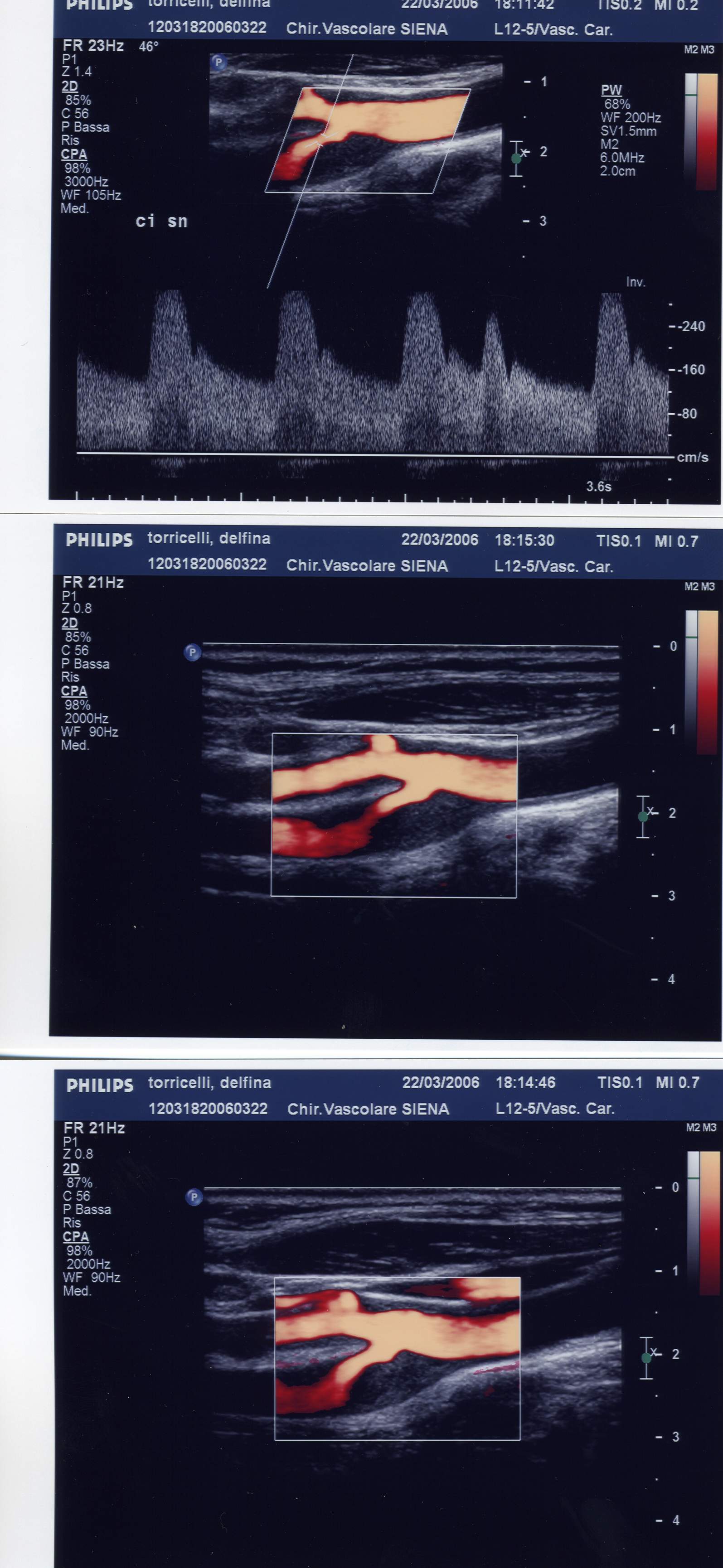 Unpublished Data
Plaques Composition
Hyperechoic		163 (22.2%)
Hypoechoic		181 (24.7%)
Isoechoic		107 (14.6%)
Disomogeneous		172 (23.4%)
Ulcerated		40    (5.5%)	
Thin fibrous Cap		29      (4%)
Post-CEA restenosis	41    (5.6%)
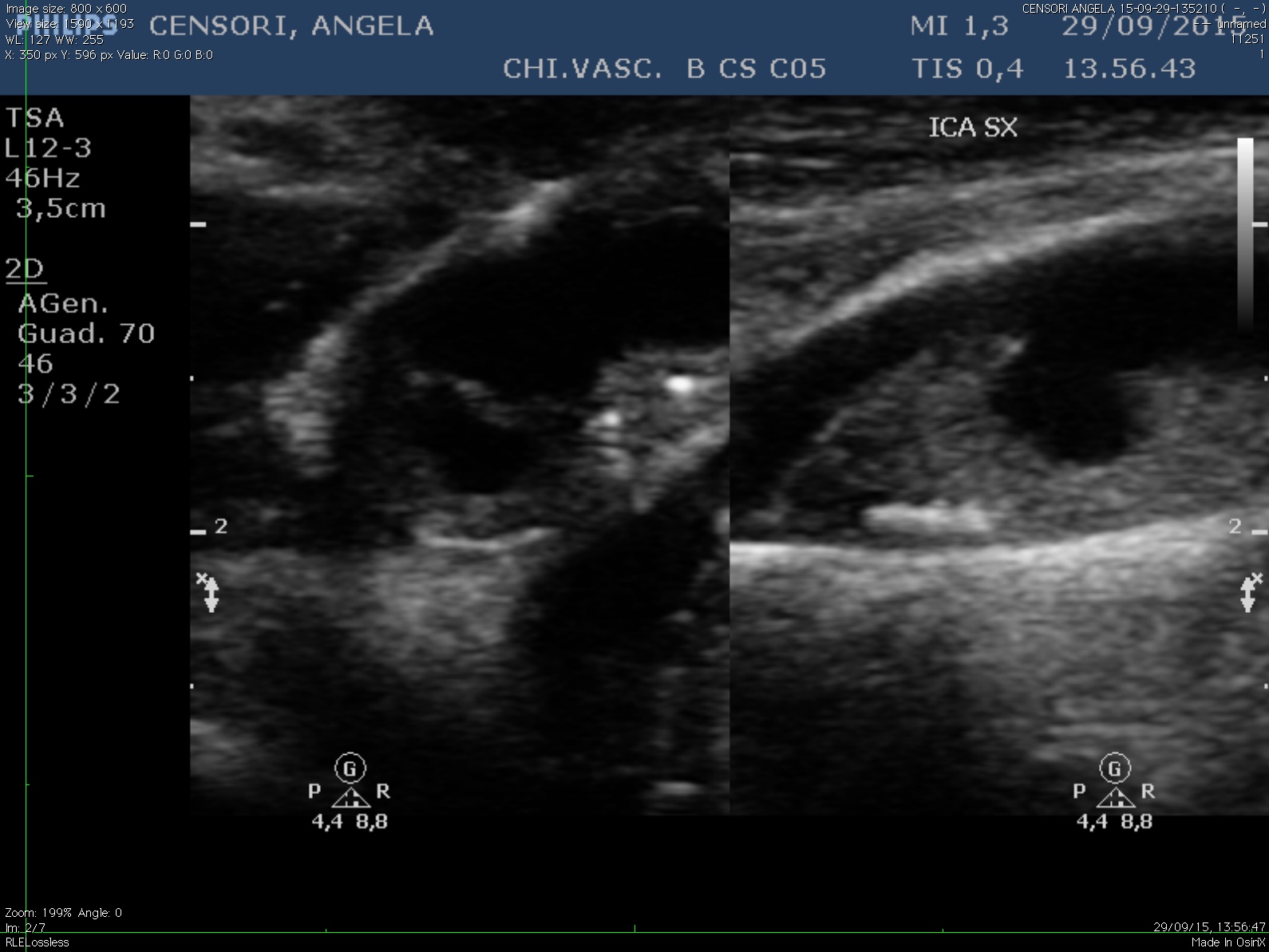 >50% presented an 
high-risk carotid plaque
Unpublished Data
Arch Anatomies
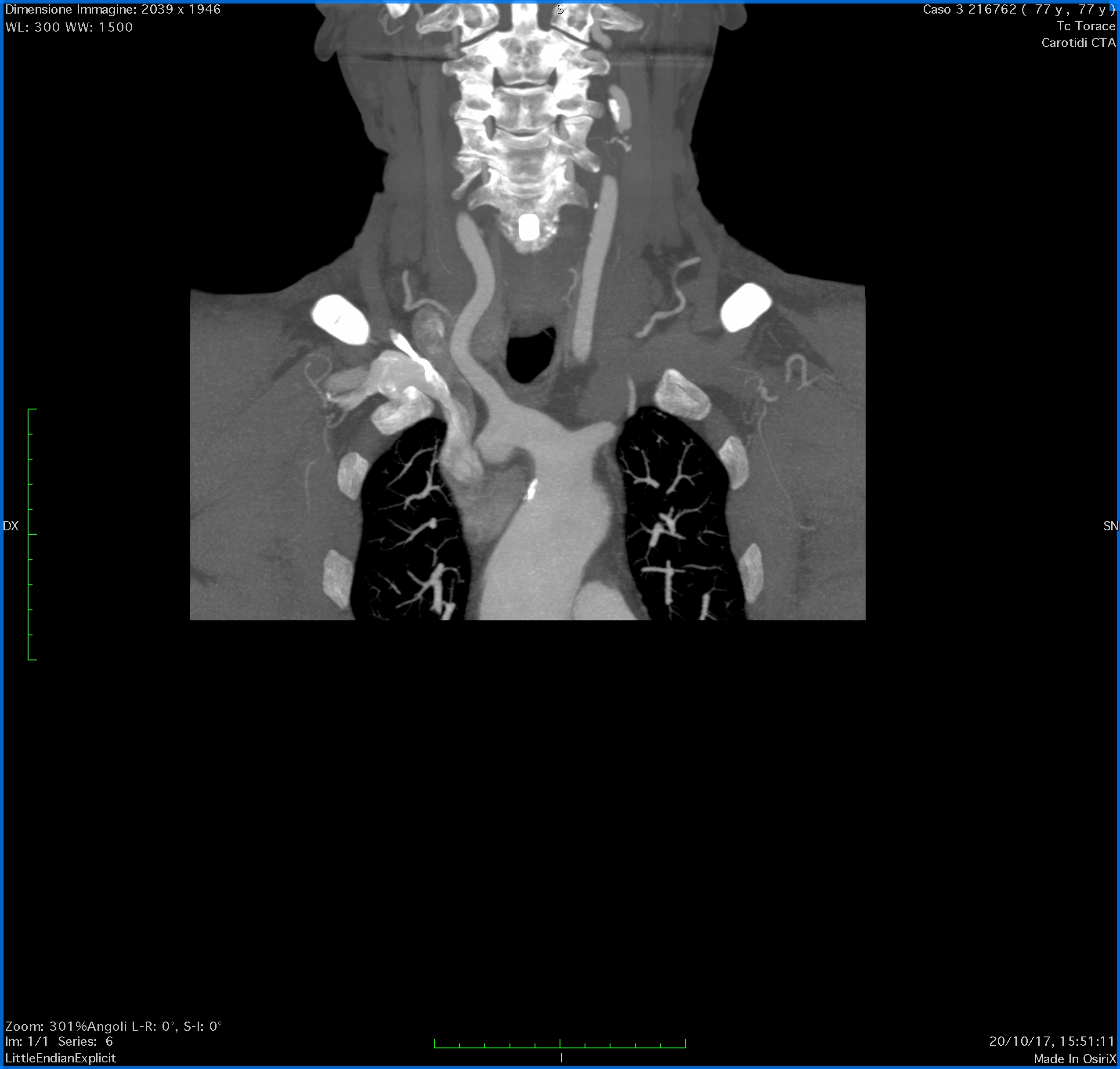 Type I	369 (50.3%)
Type II	268 (36.6%)
Type III	  39  (5.3%)
Bovine	  57 (7.8%)
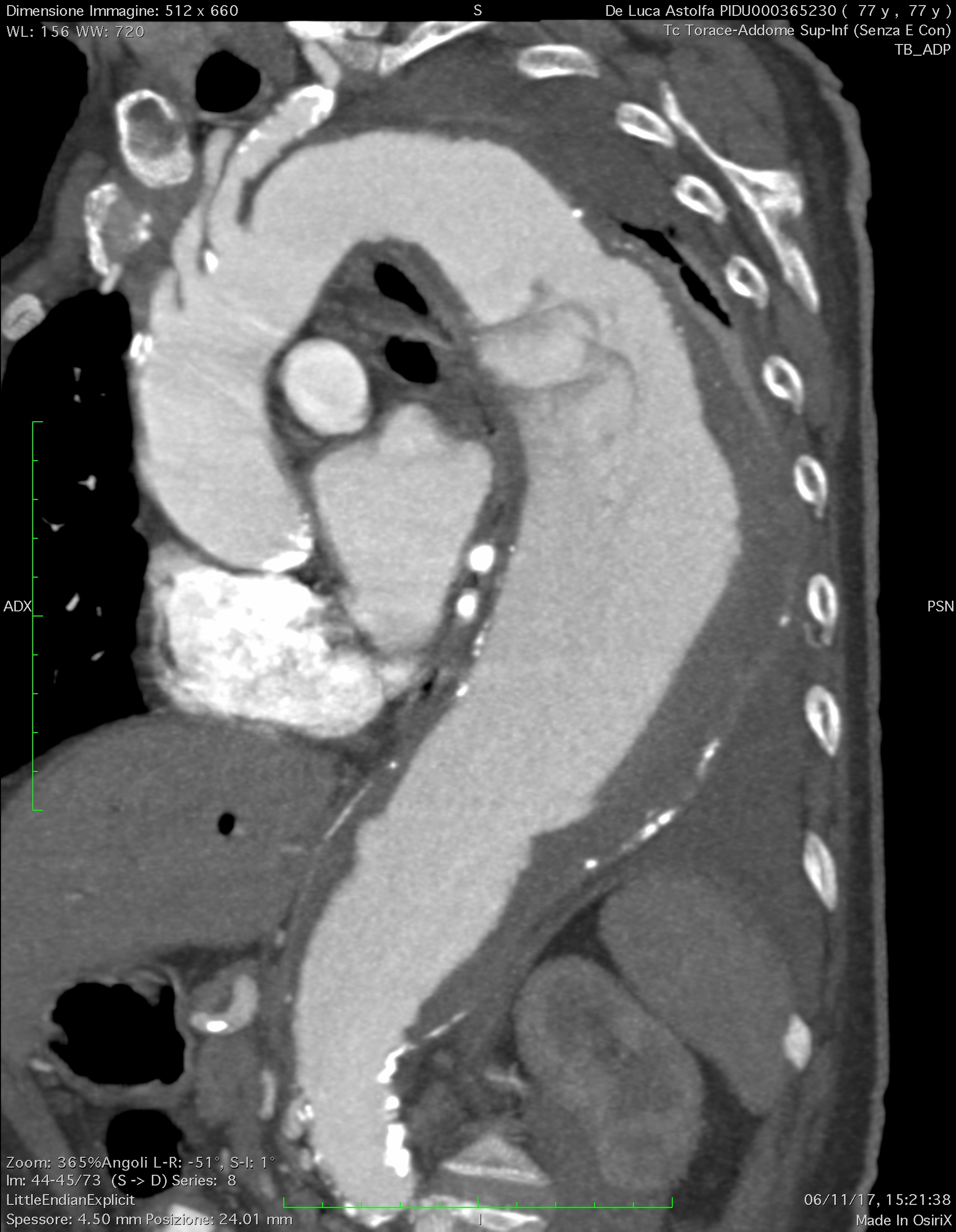 All aortic arch morphologies were enrolled in the study
Unpublished Data
Arch Anatomies
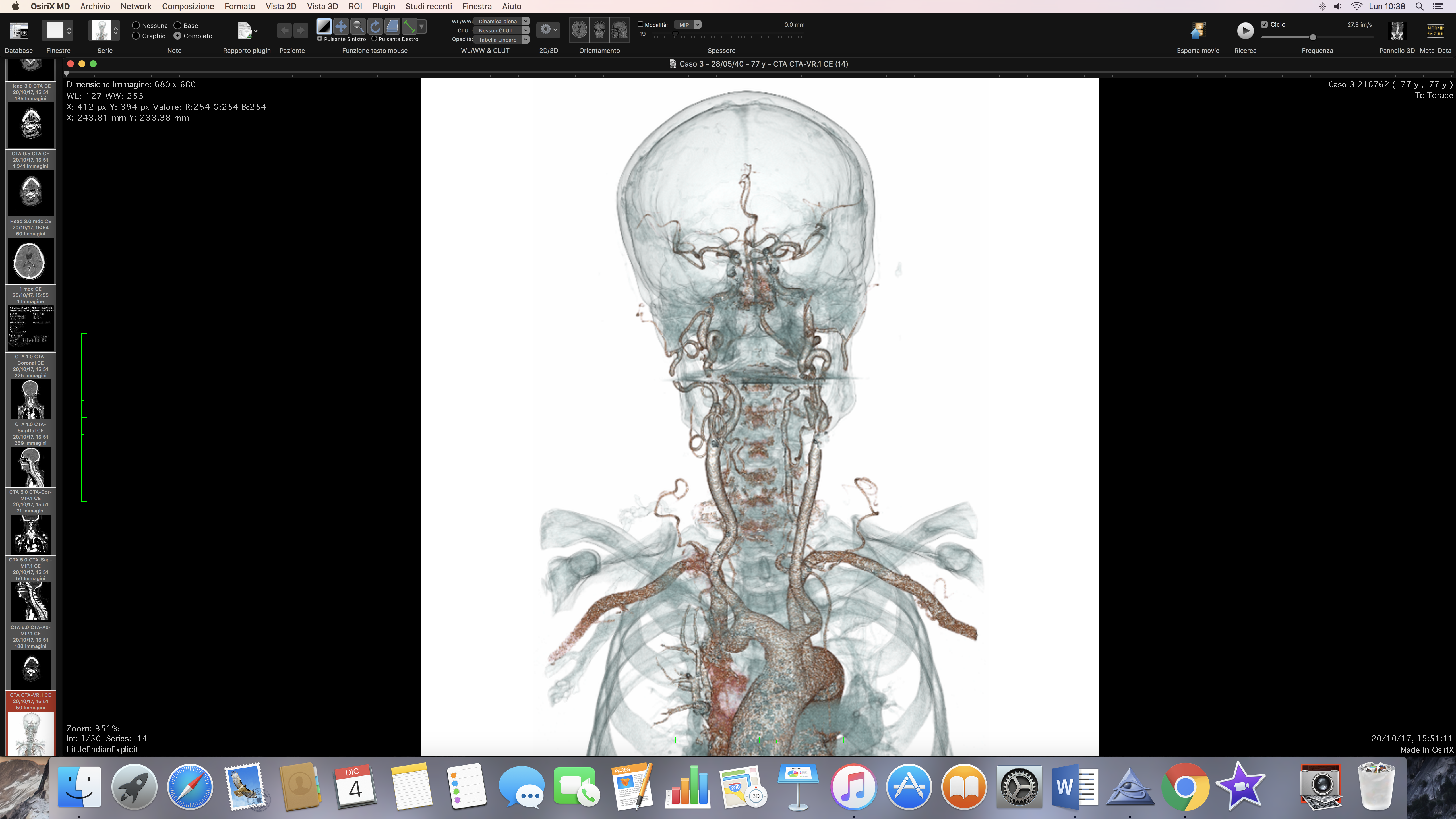 Thrombosis			20%
Calcifications			27.1%
Moderate/Severe Tortuosity	34.6%
1/3 of enrolled patients presented significant supra-aortic vessels tortuosity
Unpublished Data
Procedural Details
Almost in all cases a transfemoral approach was chosen (97.27%), while also brachial (1.63%) and transcervical approaches (1.11%) are reported
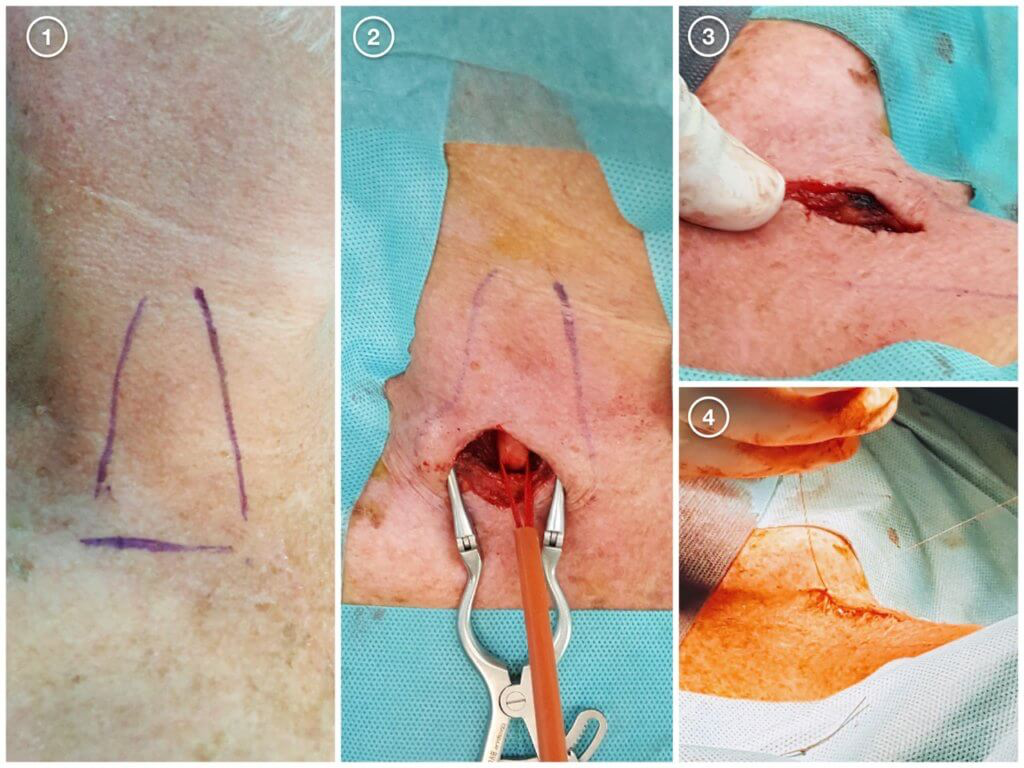 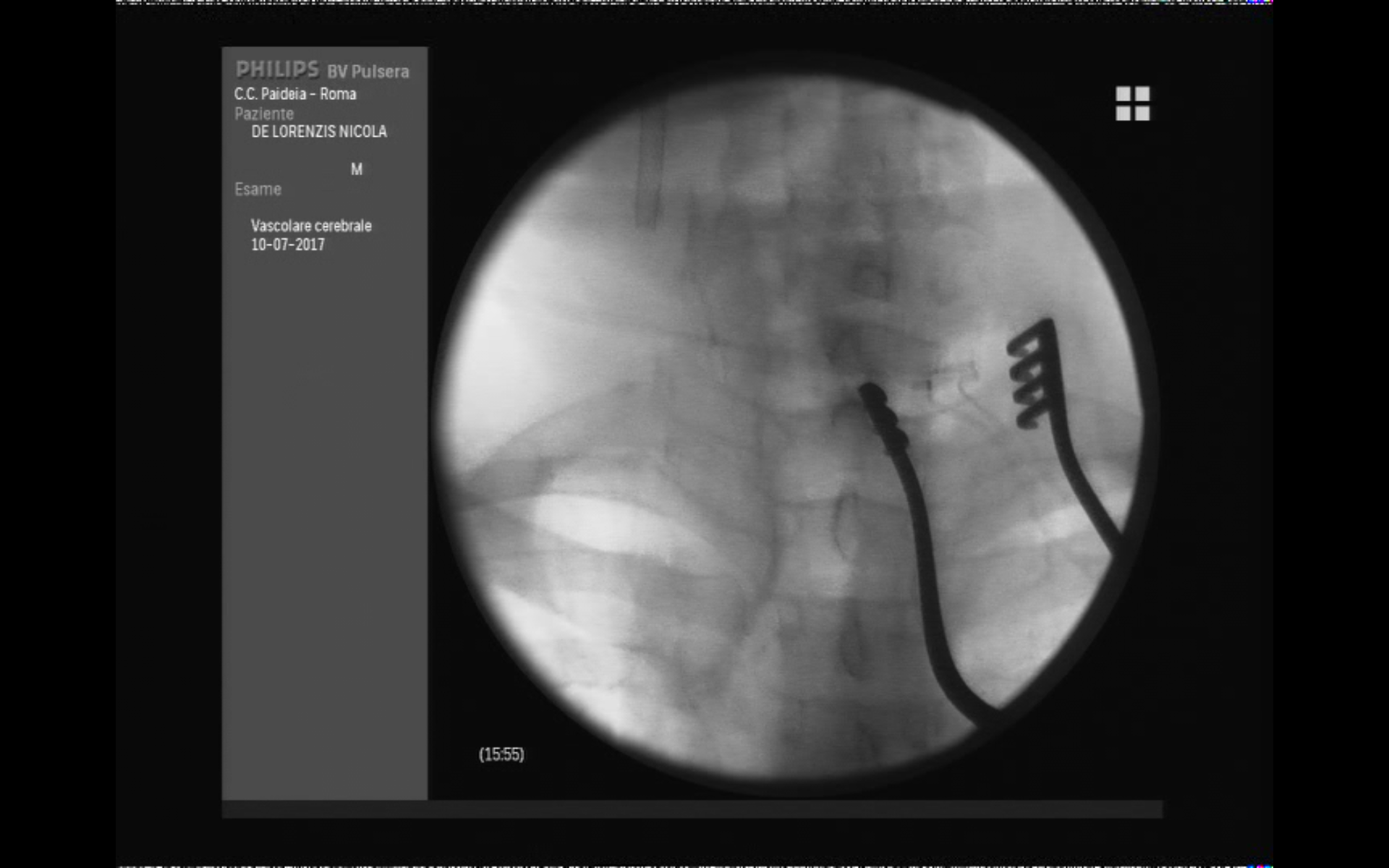 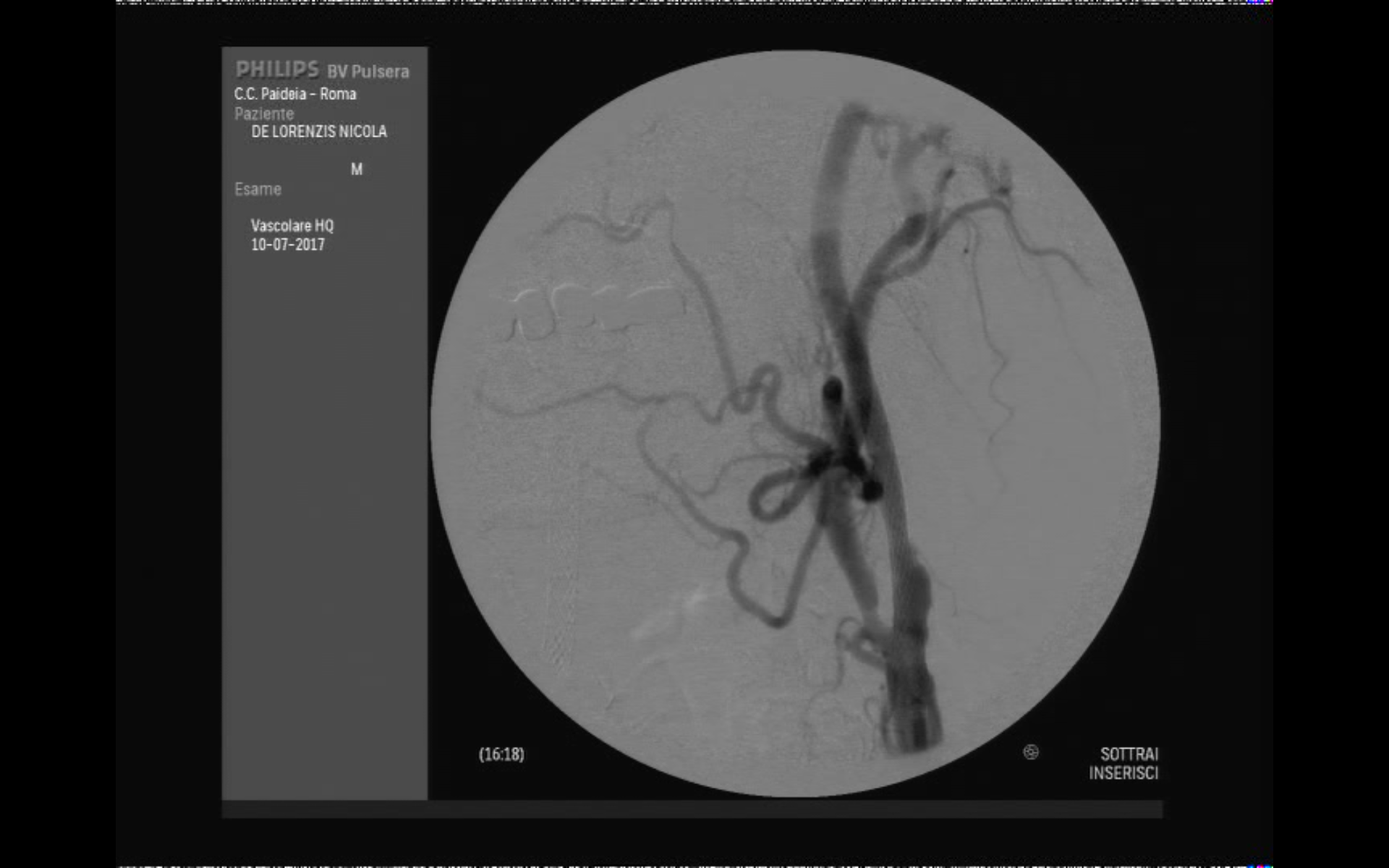 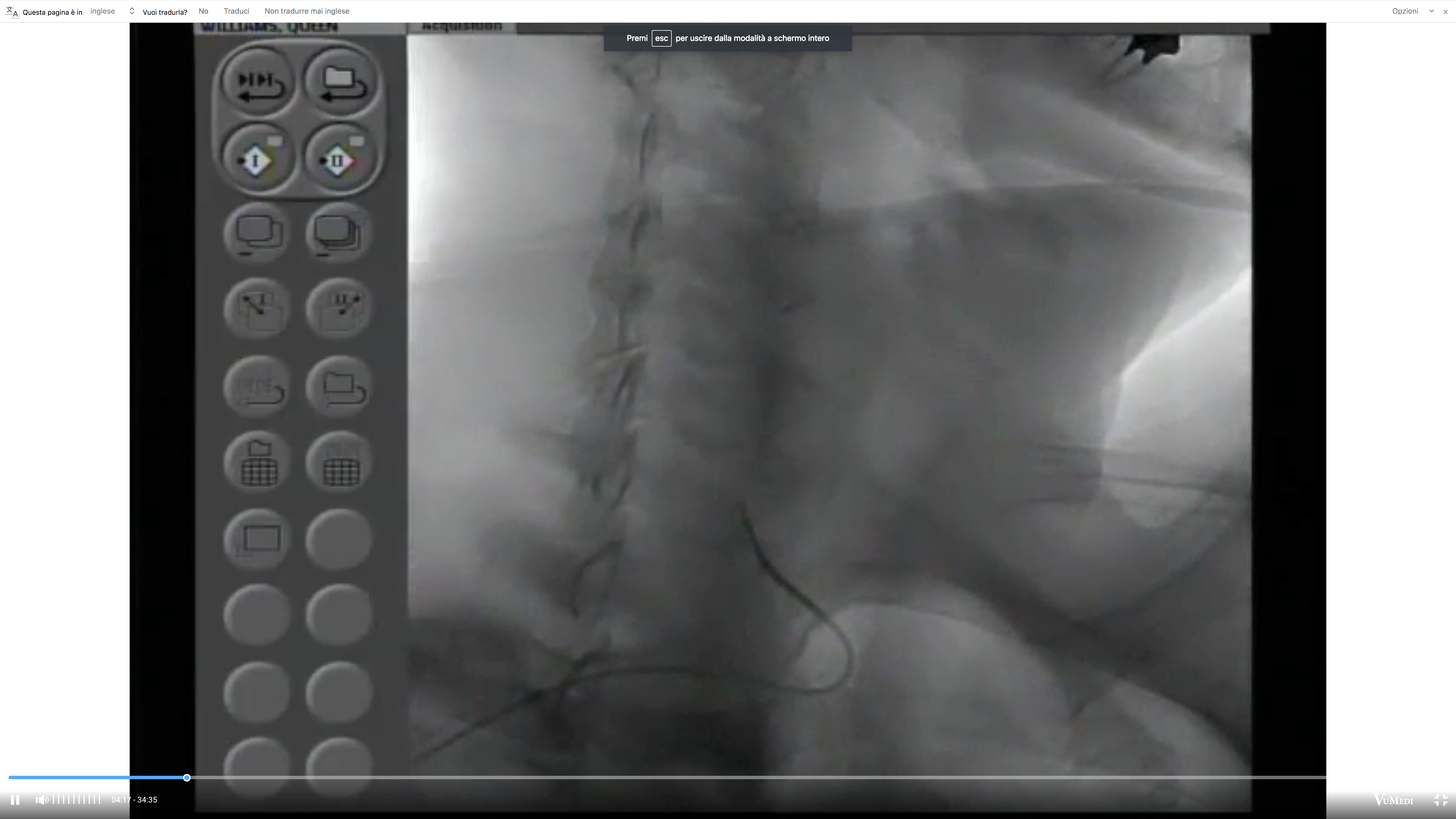 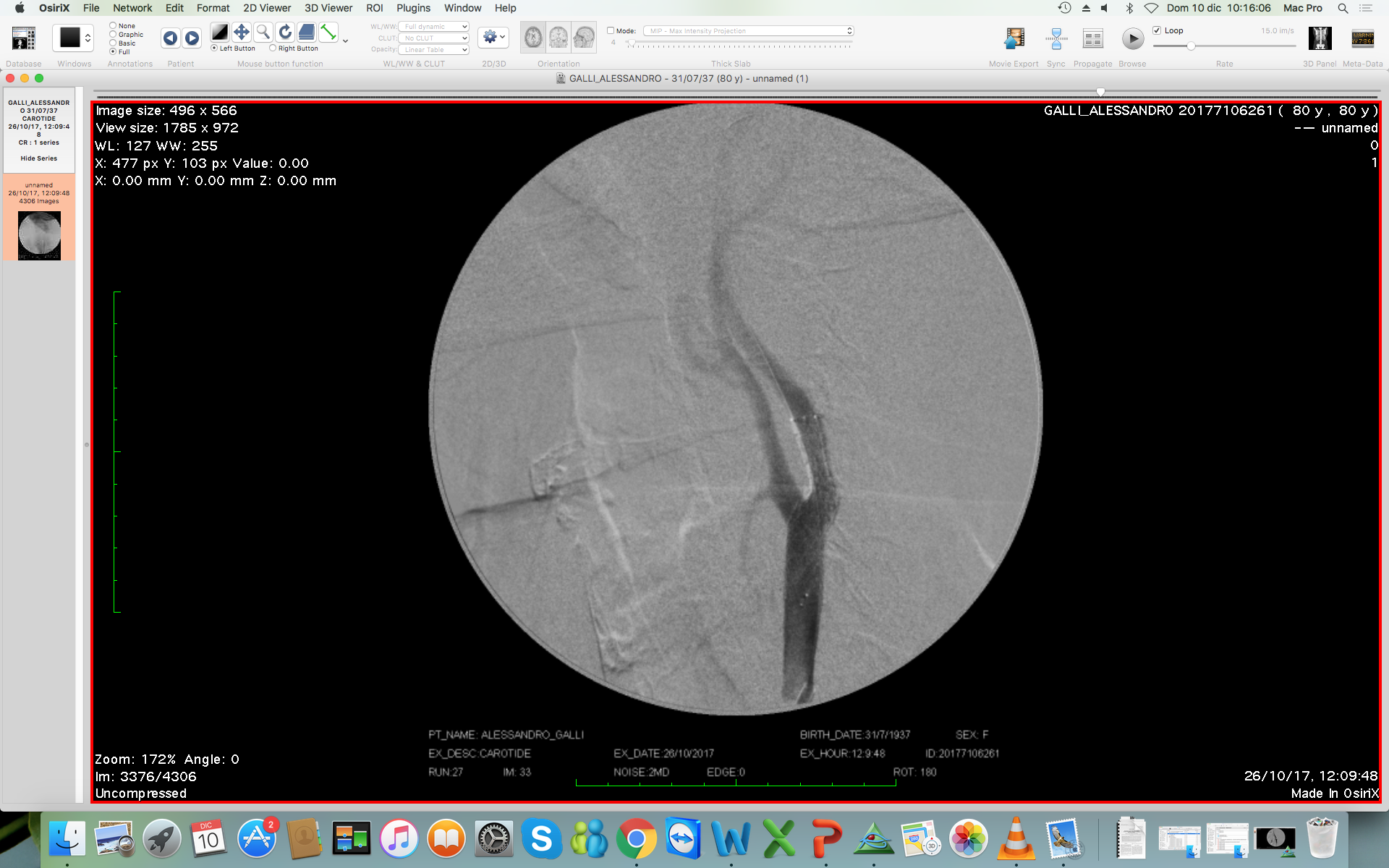 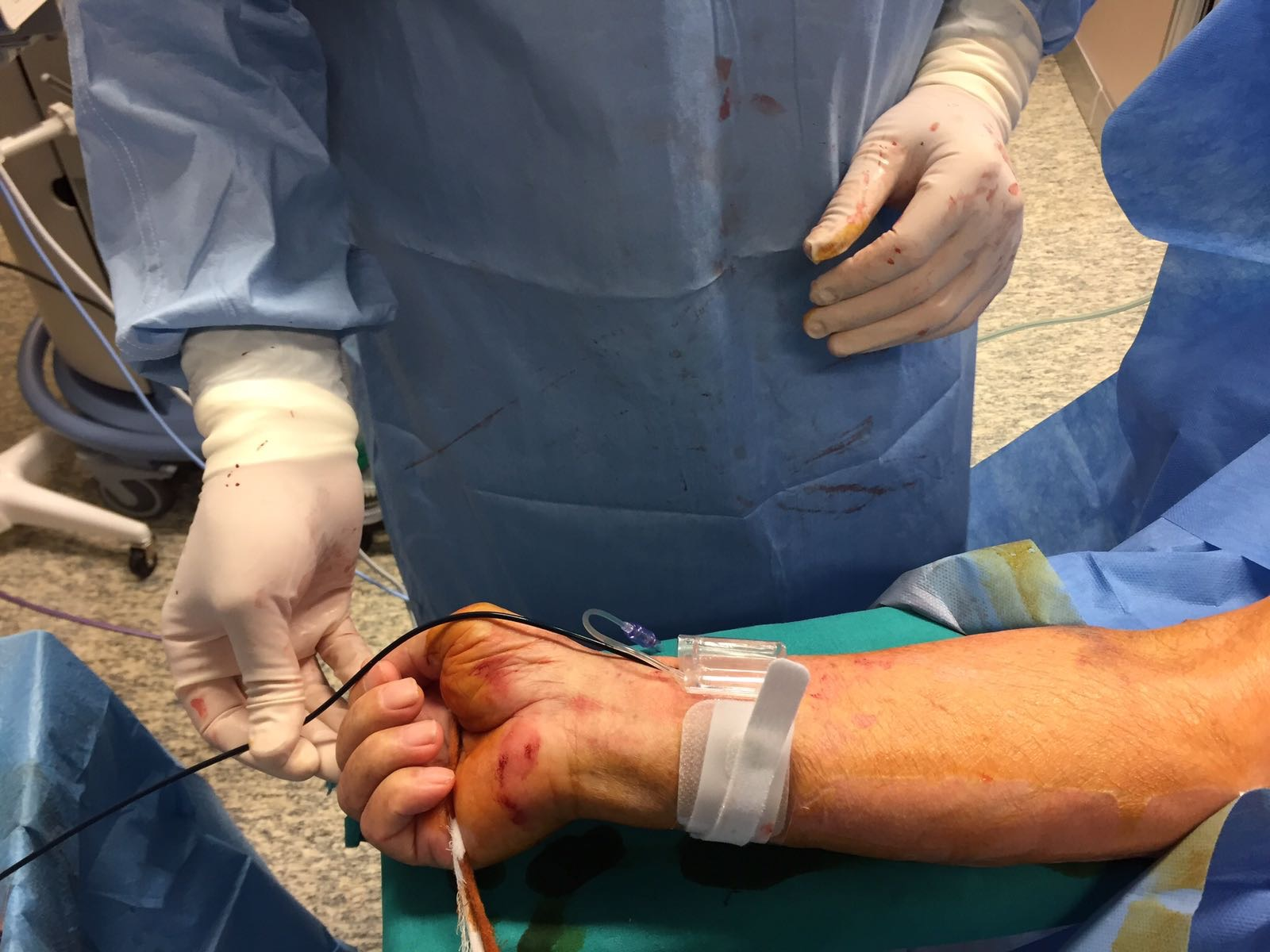 Unpublished Data
Procedural Details
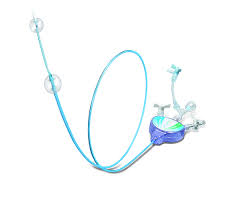 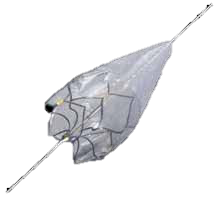 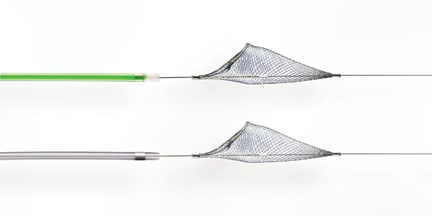 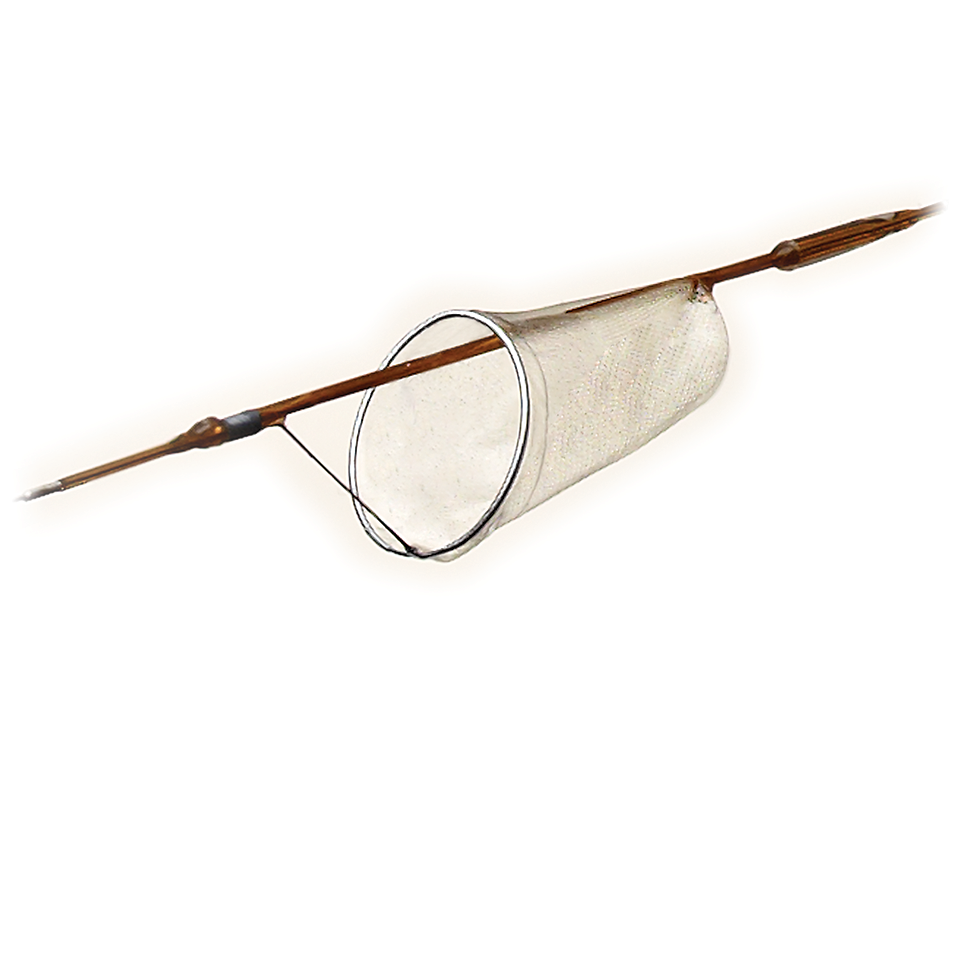 Embolic Protection Device was adopted in 99.72% of patients: 
proximal occlusion device (Mo.Ma.) in 14.62%, and distal filter in 80.9%
Unpublished Data
Procedural Details
Procedural success was 100%, technical success was obtained in all but one patient (99.86%) due to the impossibility to advance the CGuard EPS system: patient was consequently treated by Carotid WallStent.
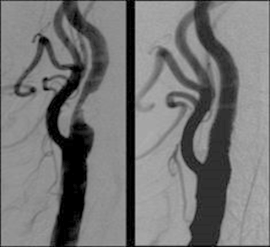 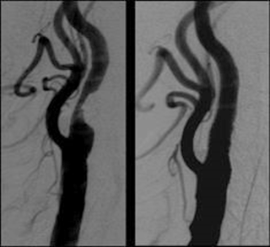 Unpublished Data
@ 24 hours Results
1 fatal haemorrhagic stroke
(urgent Patient treated for cTIA)
2 Minor Strokes
6 TIAs

1 AMI
No Death
8 ECA occlusions (1.09%)
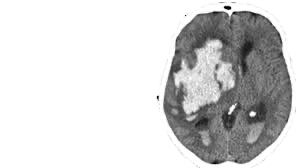 Unpublished Data
@ 30 days Results
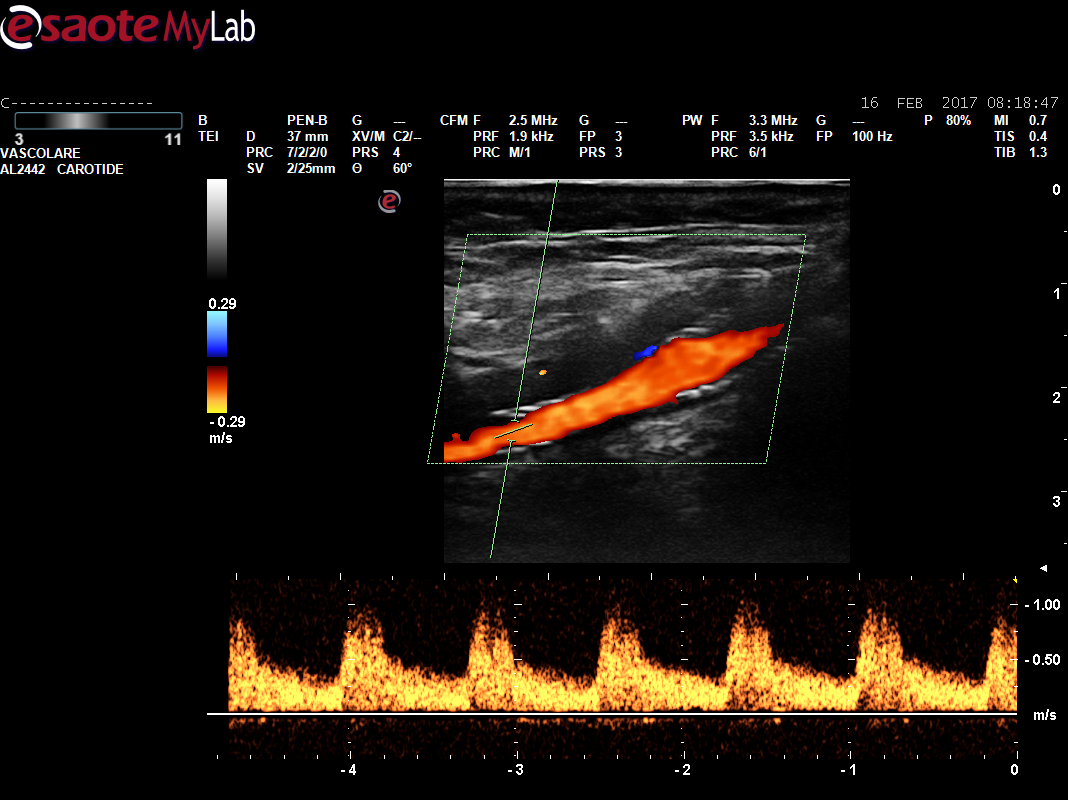 1 Minor Stroke
2 TIAs

3 AMI
No Death

No stent thrombosis/occlusions
VPS 89,8 cm/s
Unpublished Data
Cumulative @1-month
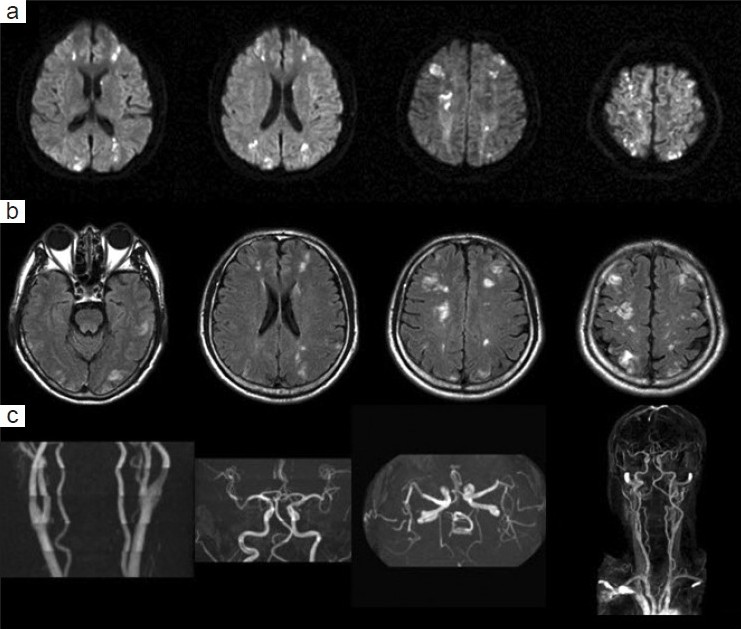 @ 1 Month Results
Stroke rate 0.54% 
(3 Minor Strokes, 1 haemorrhagic)
TIA rate 1.09%
Cumulative neurological event rate 1.63%
Unpublished Data
@ 1 year Results
Data available on 253 Pts 

2 new MACE: 2 IMAs (fatal), no new neurological event

7 Deaths: 2 AMI, 4 neoplasms
	     1 Suicide
ACE patency 95.65%
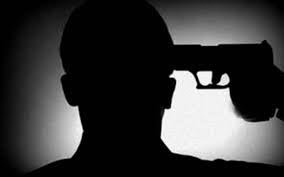 Unpublished Data
Conclusions
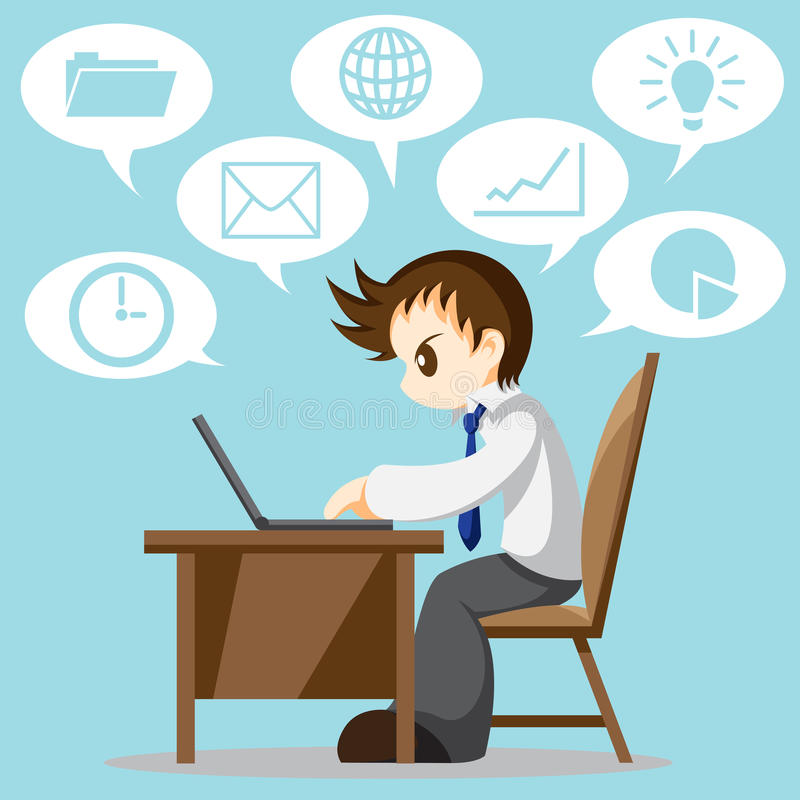 On going analysis!!!
Thanks to all
Domenico Palombo
Sonia Ronchey
Massimo Ruggeri
Maria Antonella Ruffino
Pasqualino Sirignano
Francesco Spinelli
Eugenio Stabile
Massimo Sponza
Maurizio Taurino
P.I. Francesco Speziale

Laura Capoccia
Michelangelo Ferri
Bruno Gossetti
Franco Intrieri
Arnaldo Ippoliti
Wassim Mansour
Paolo Mortola
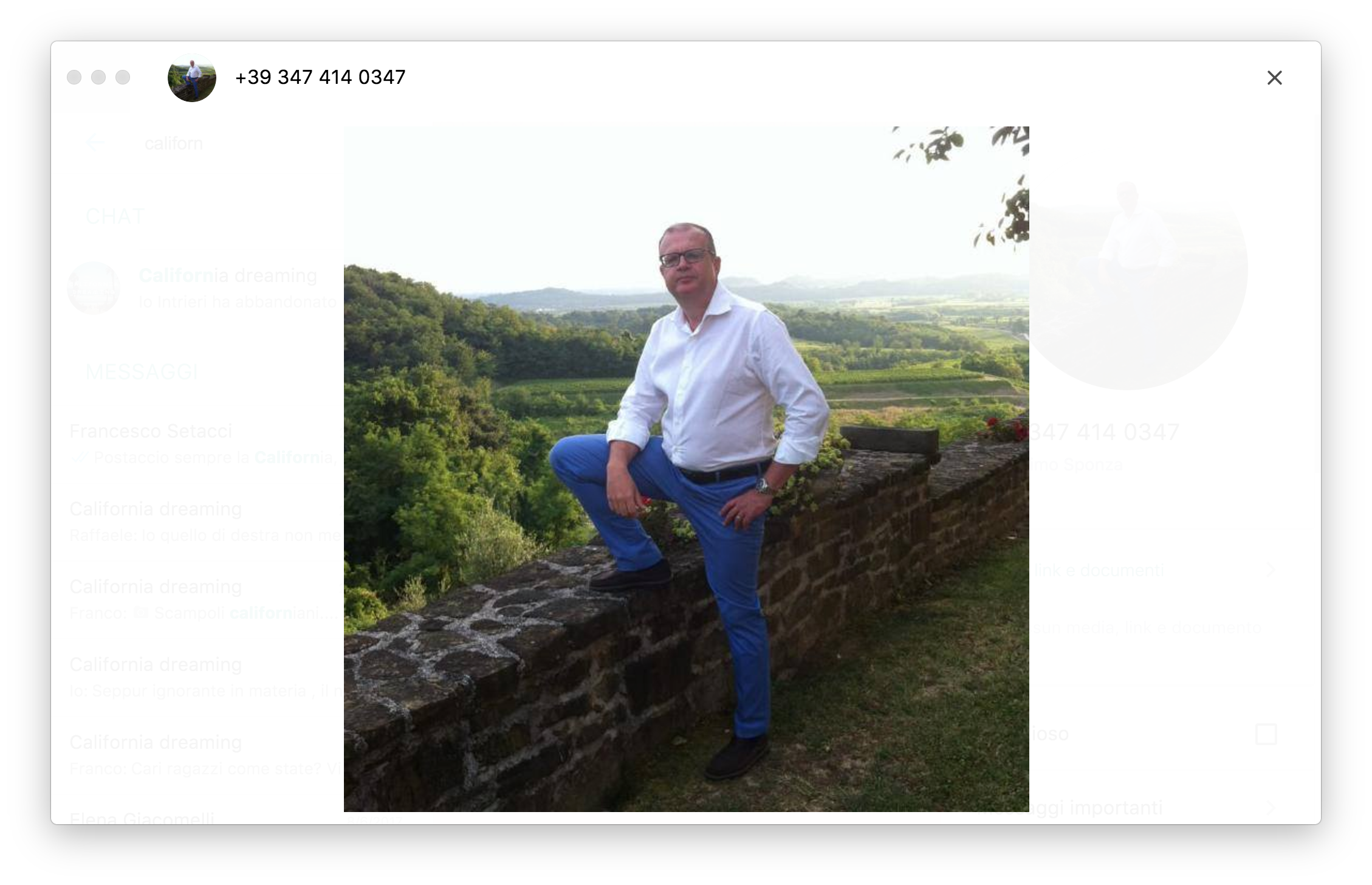 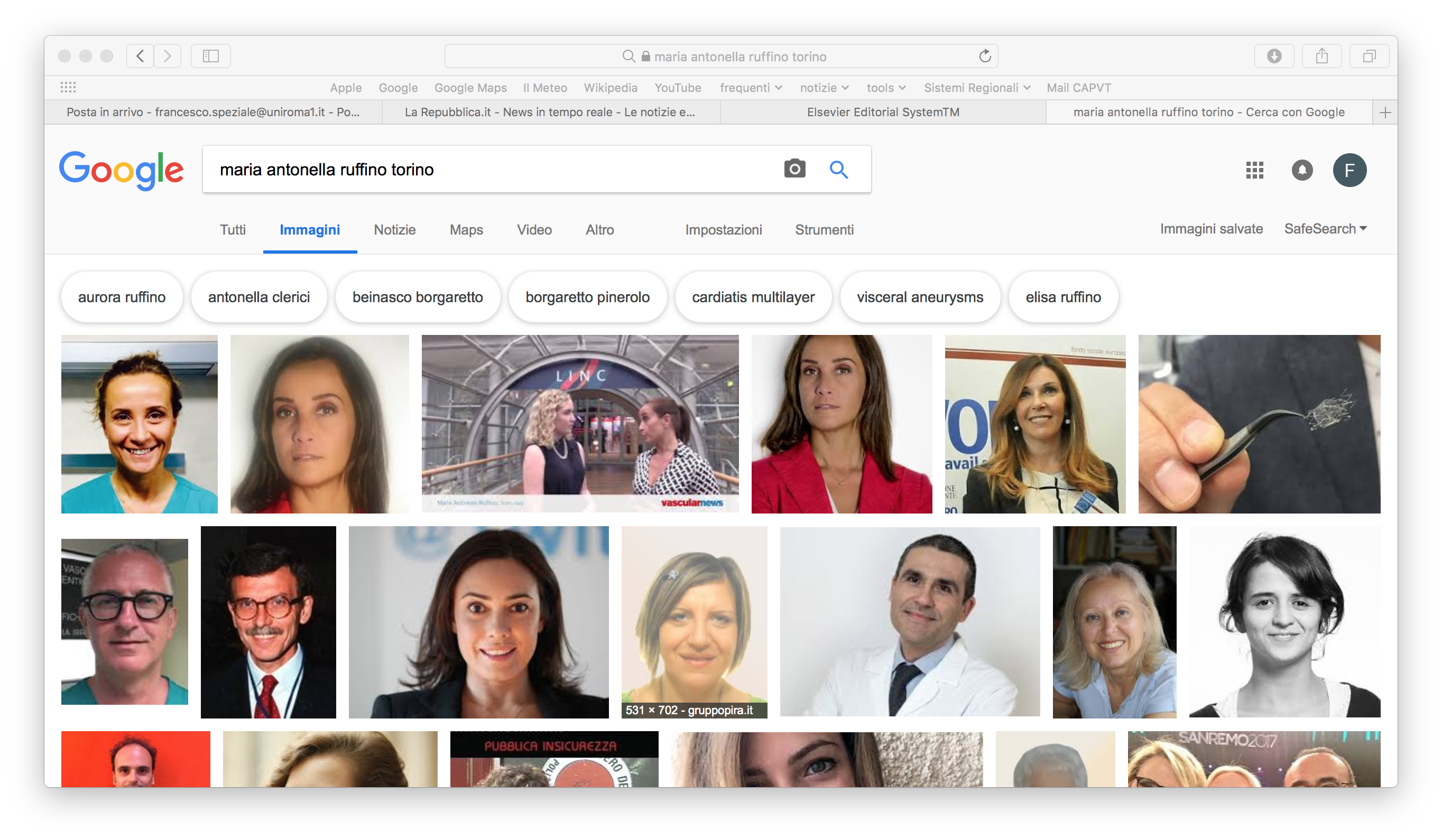 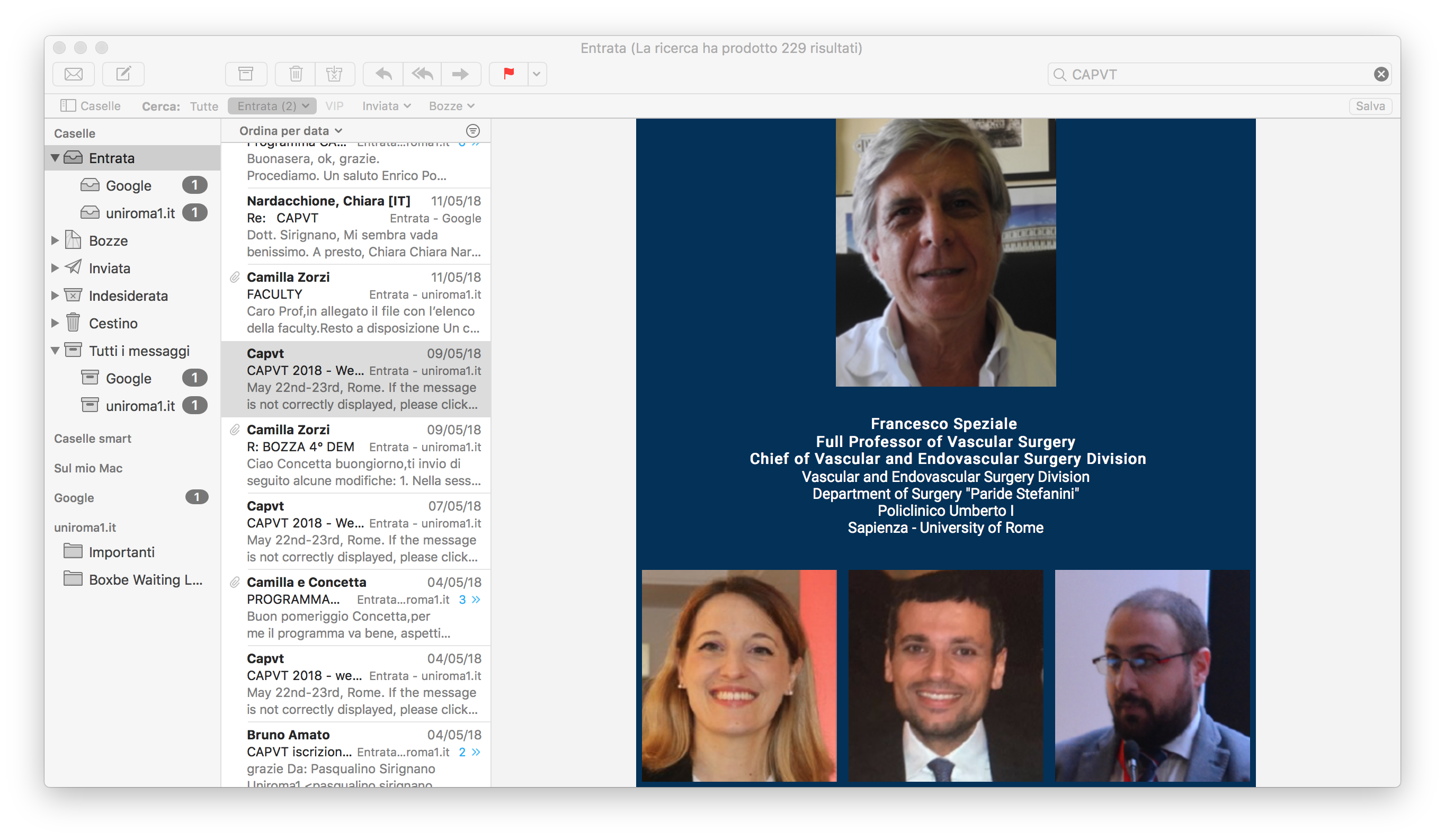 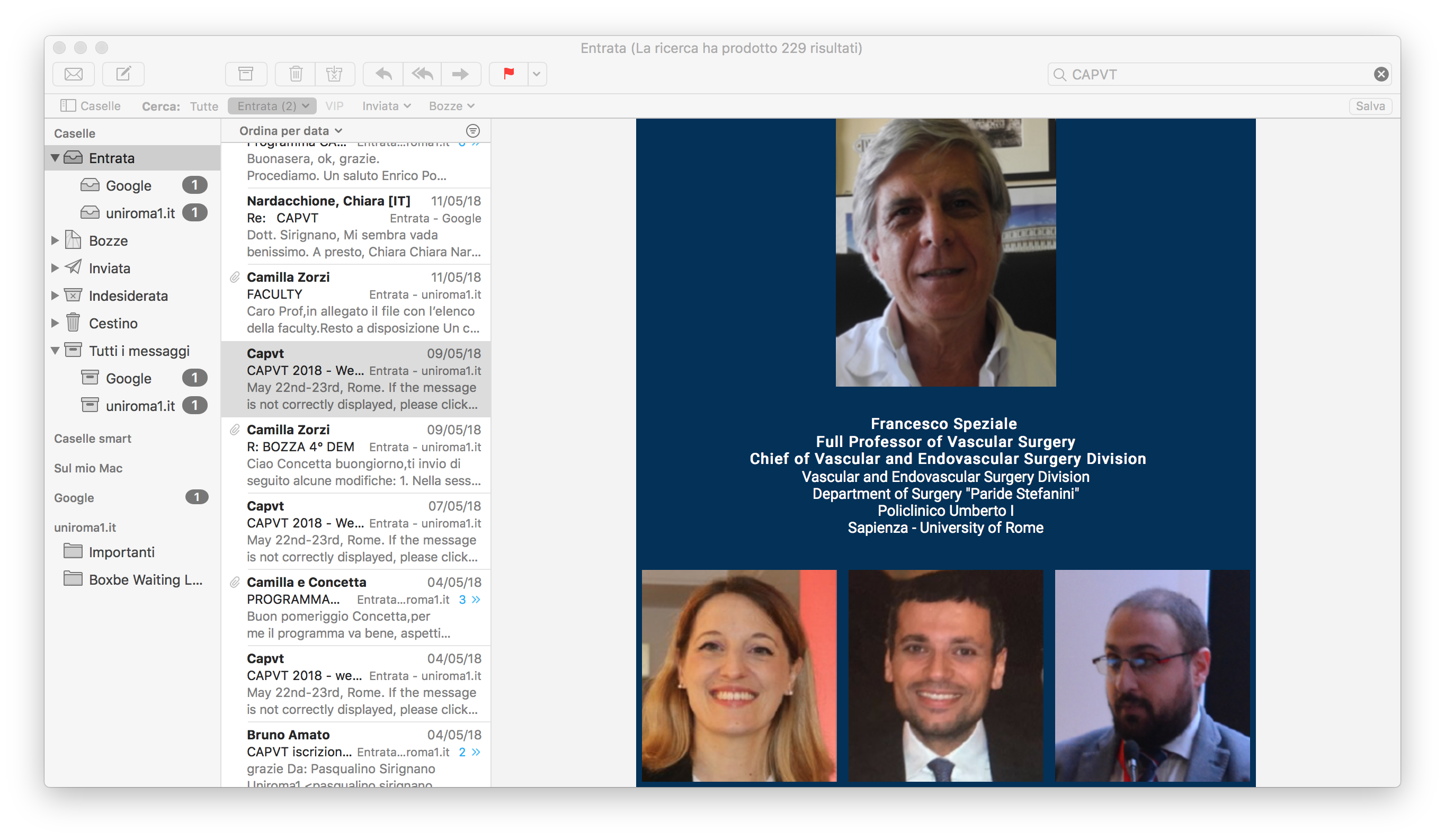 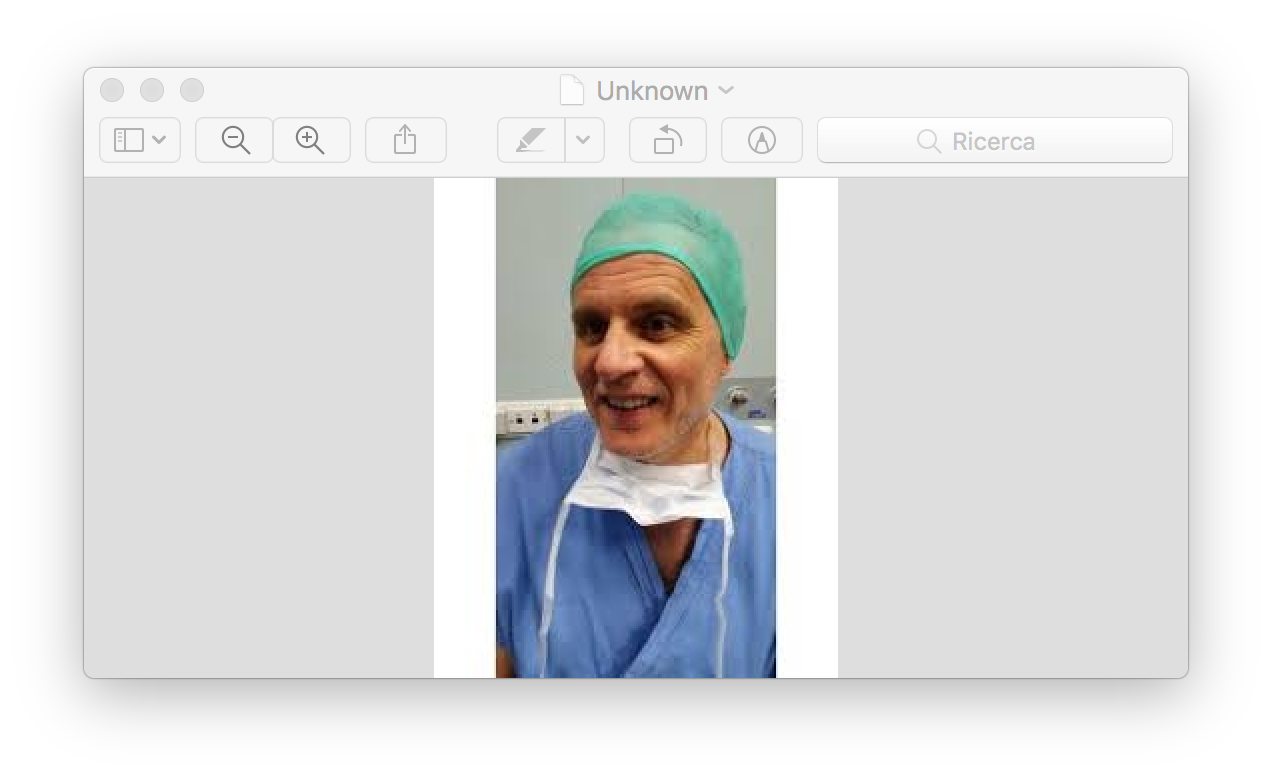 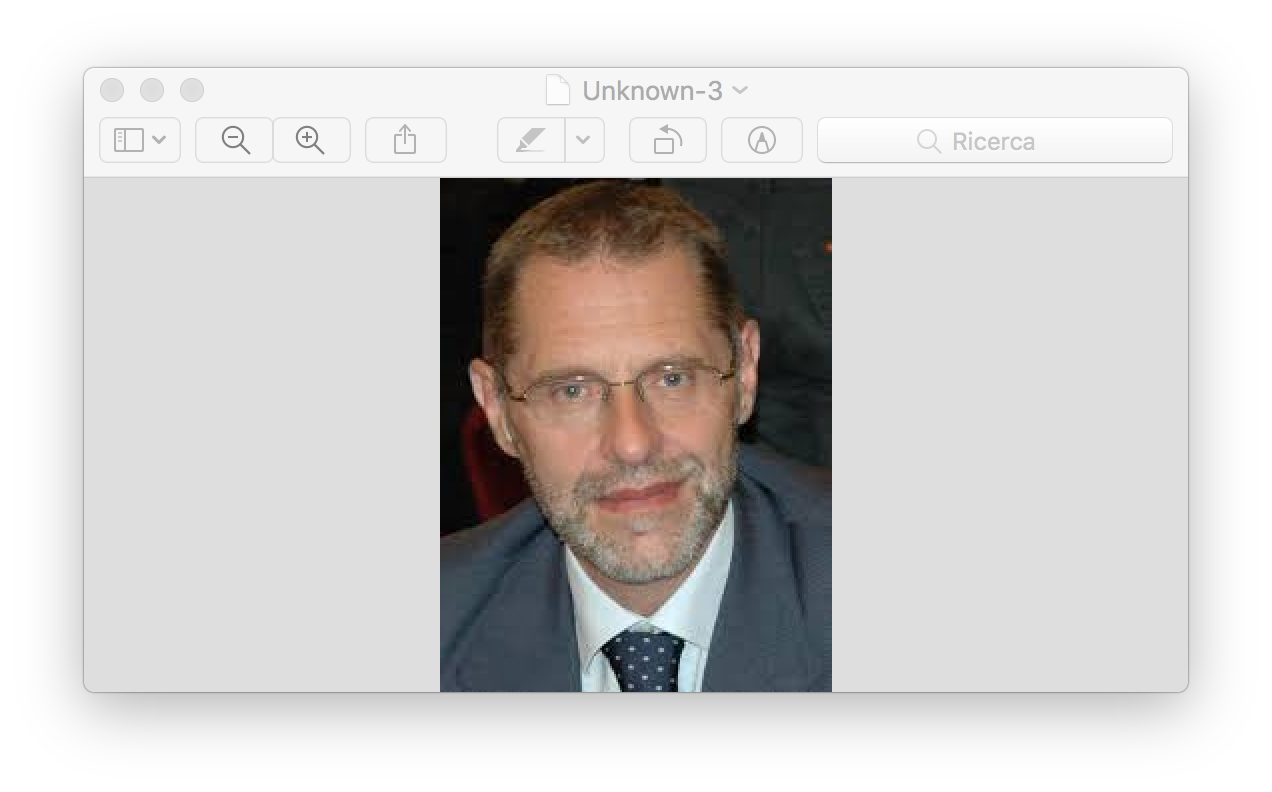 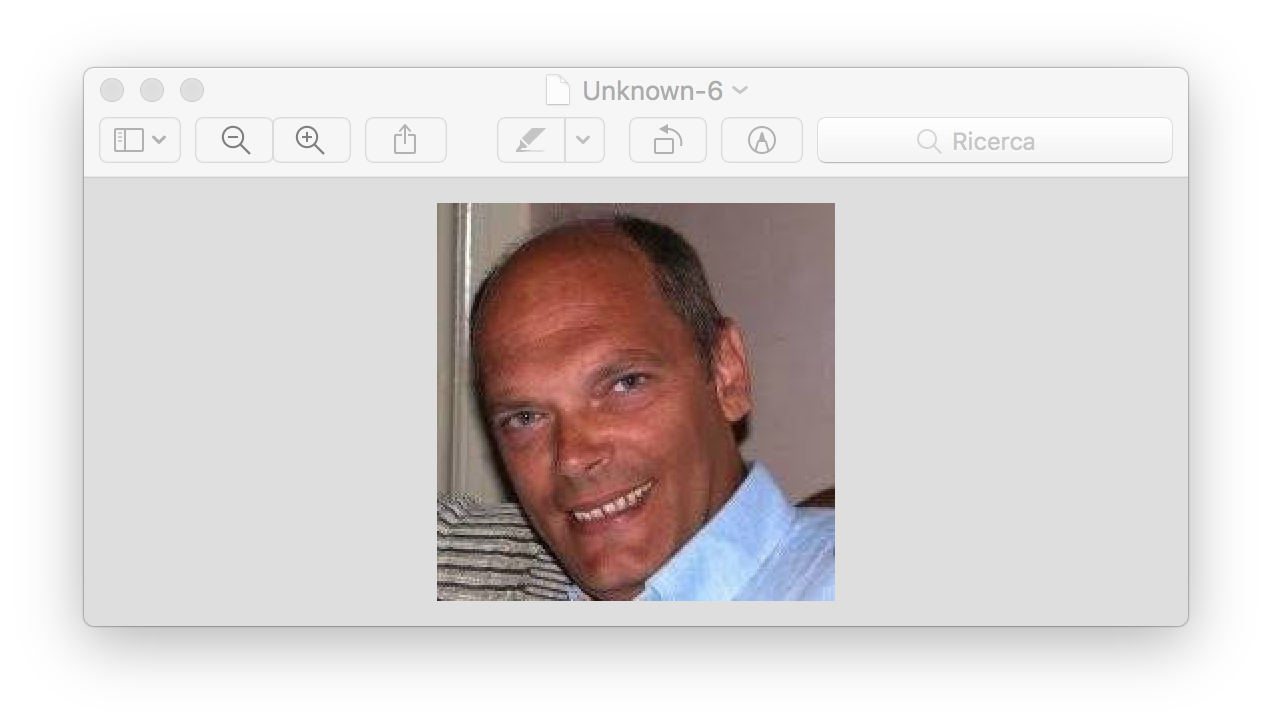 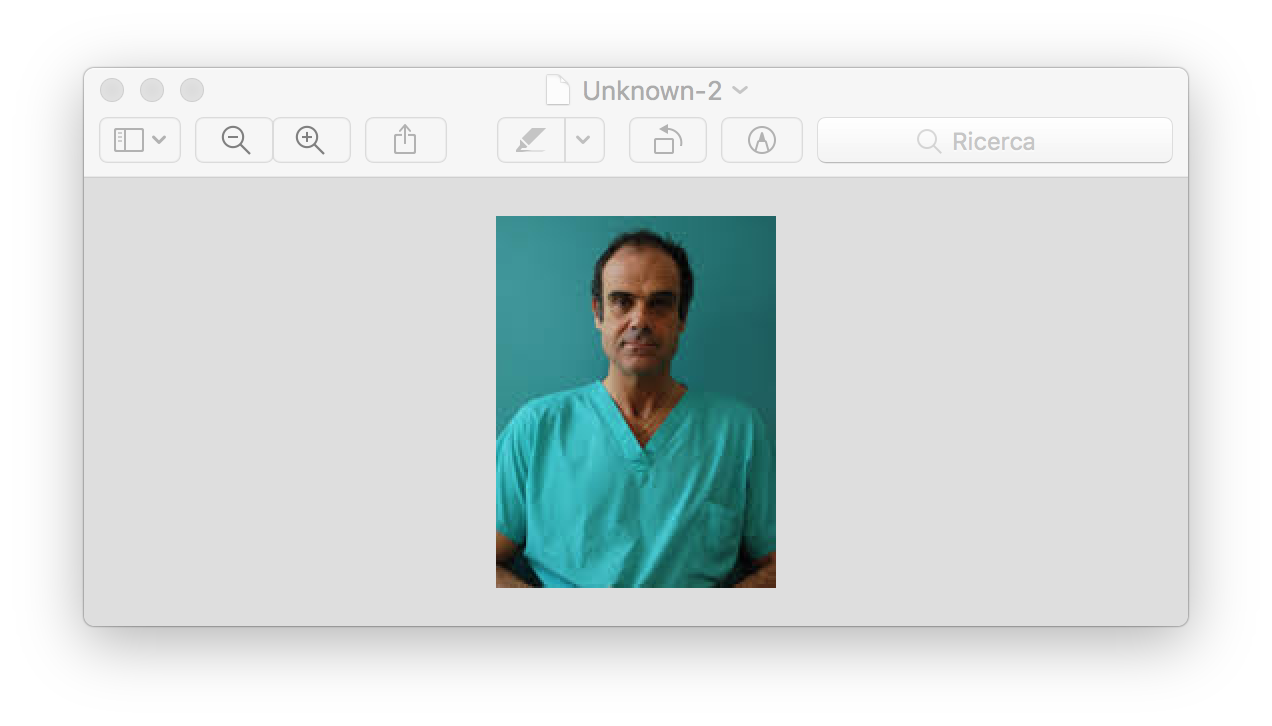 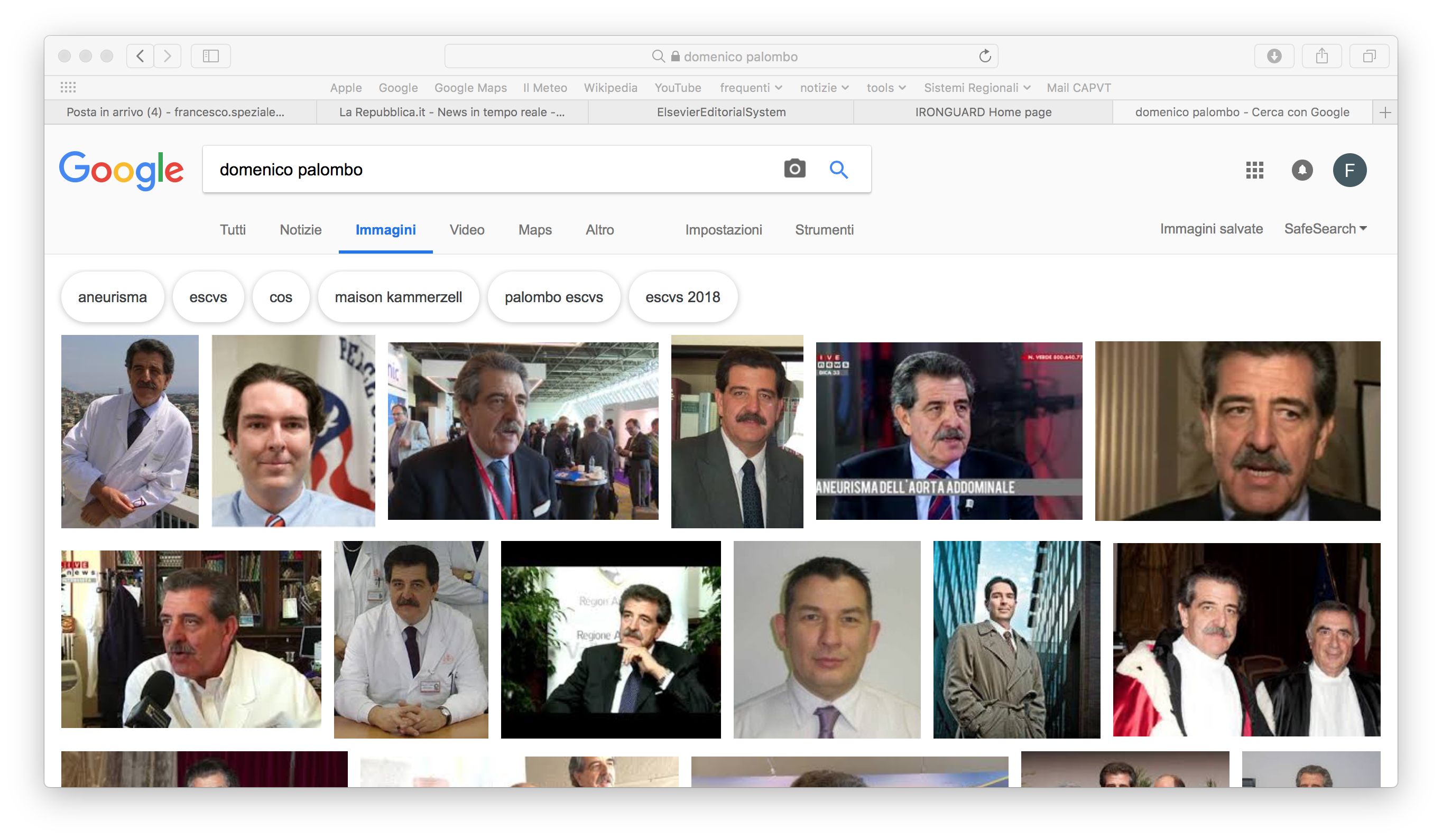 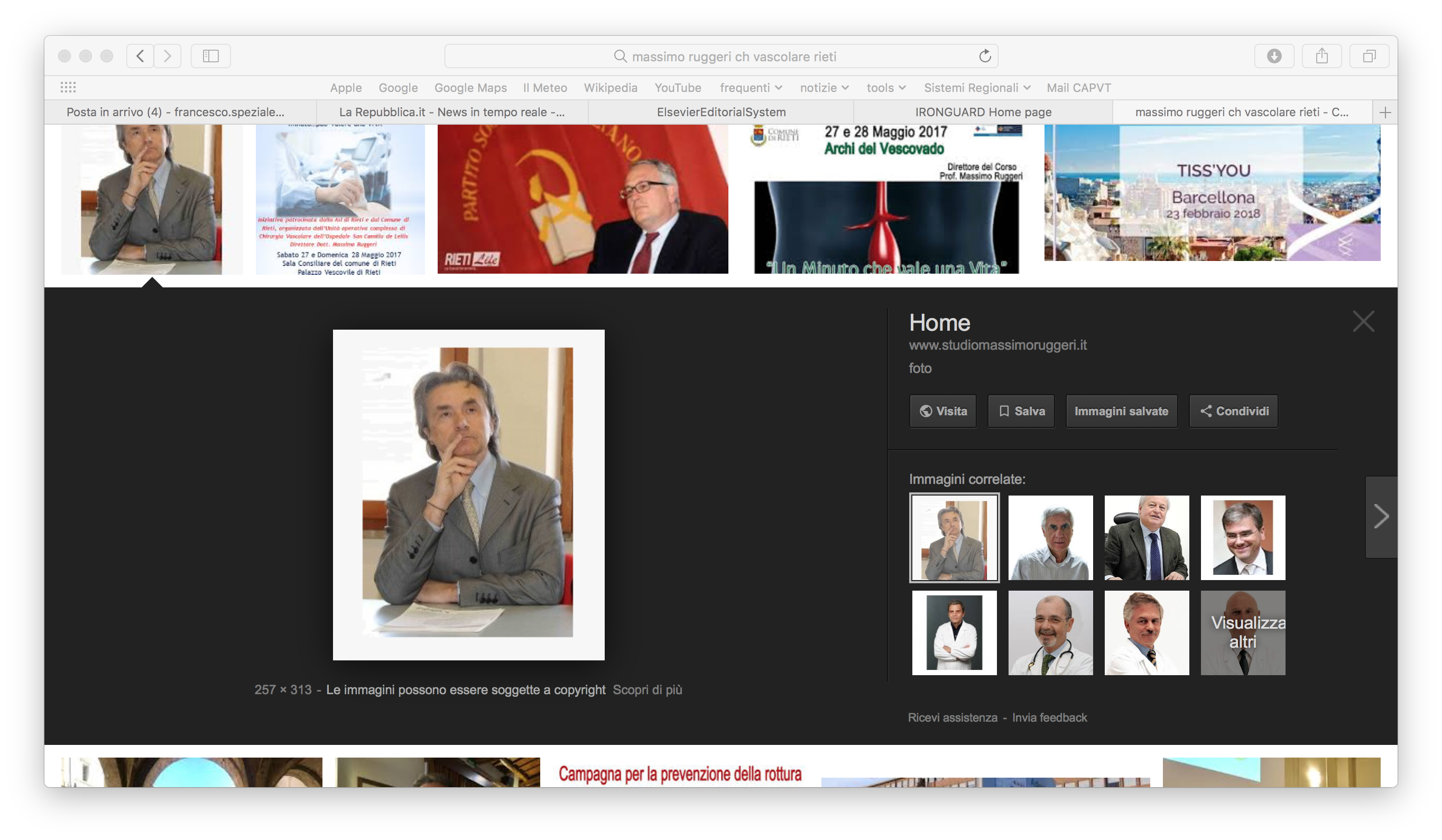 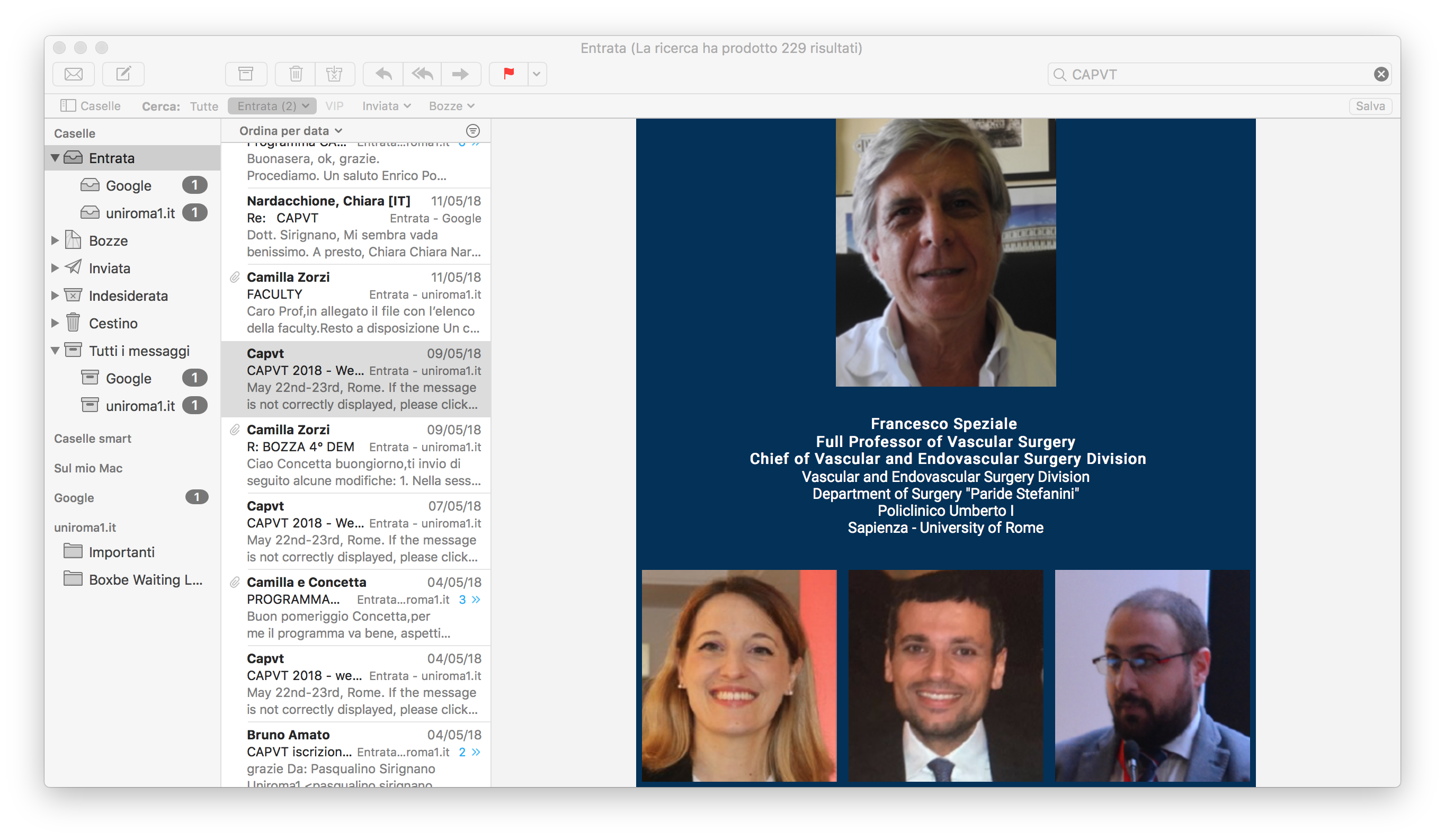 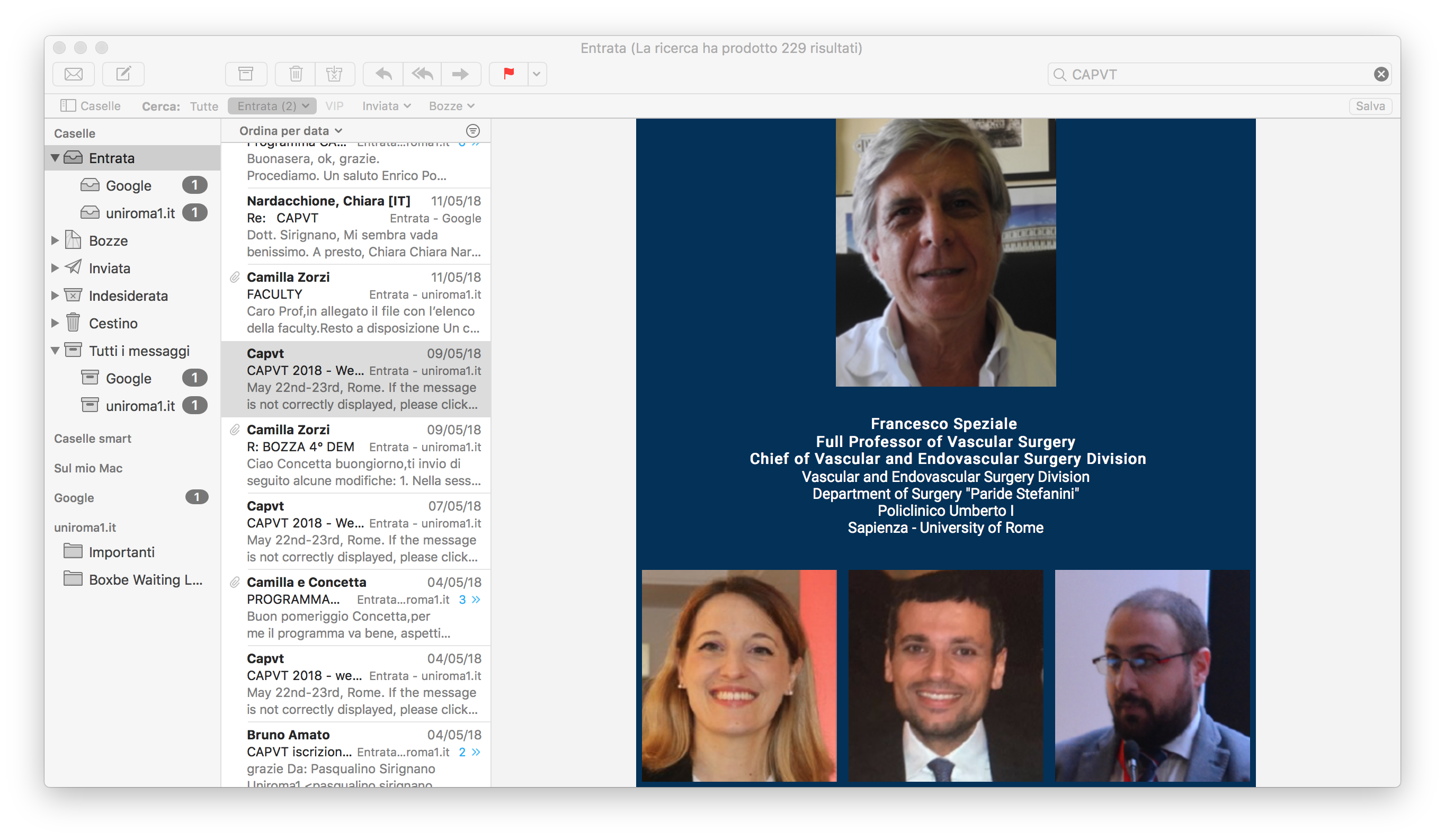 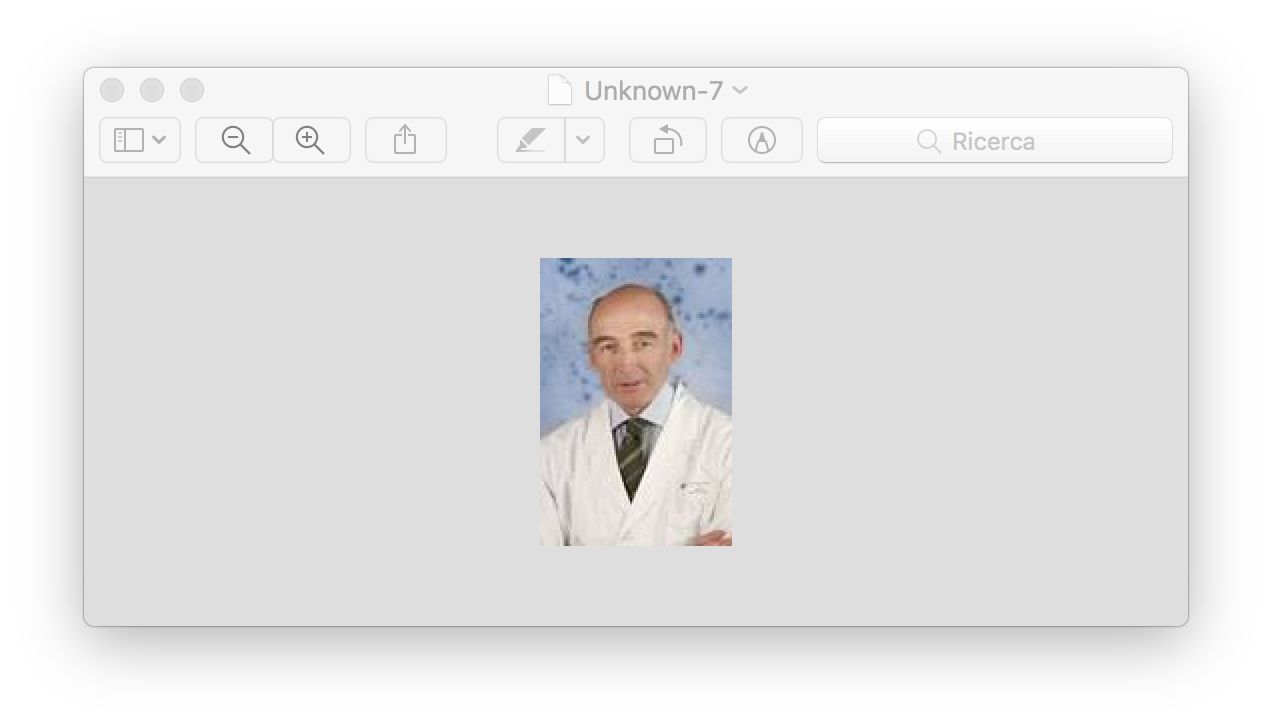 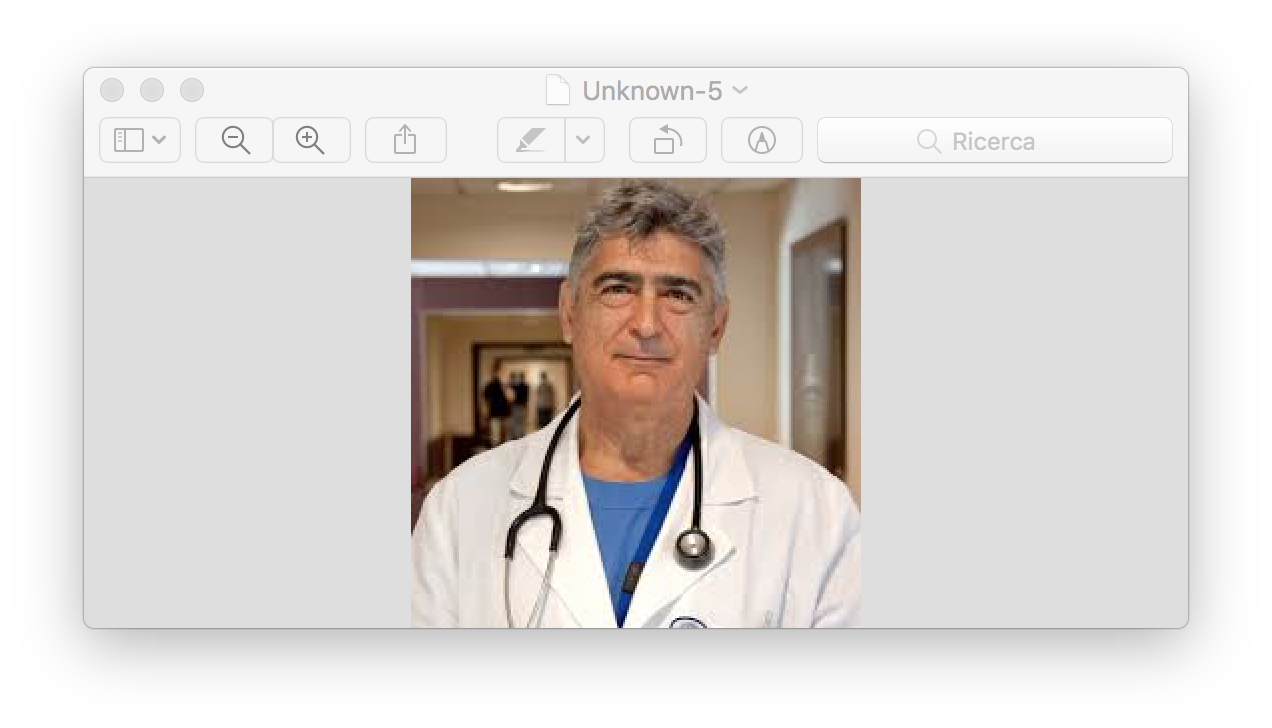 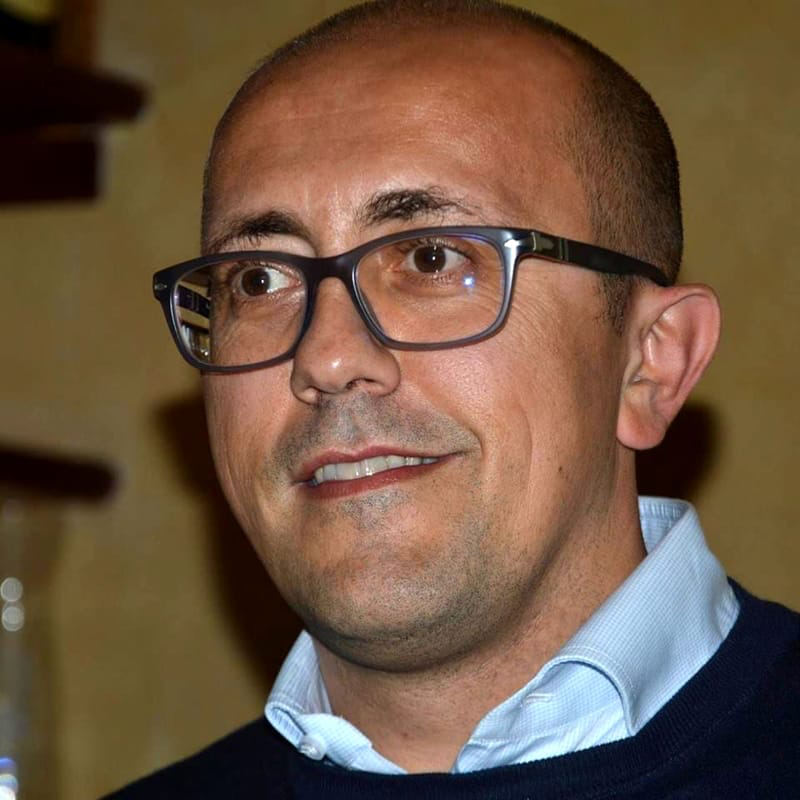 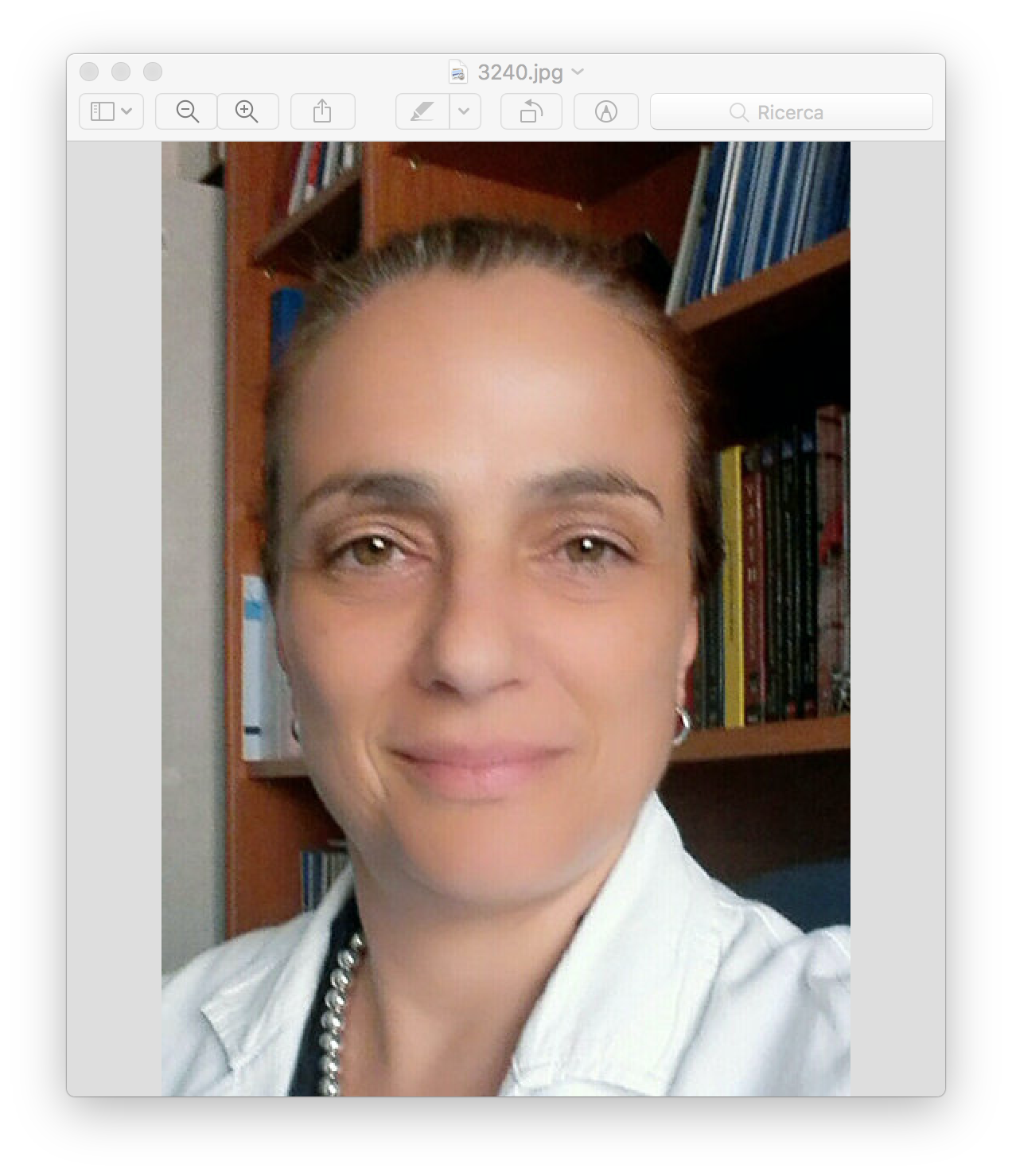 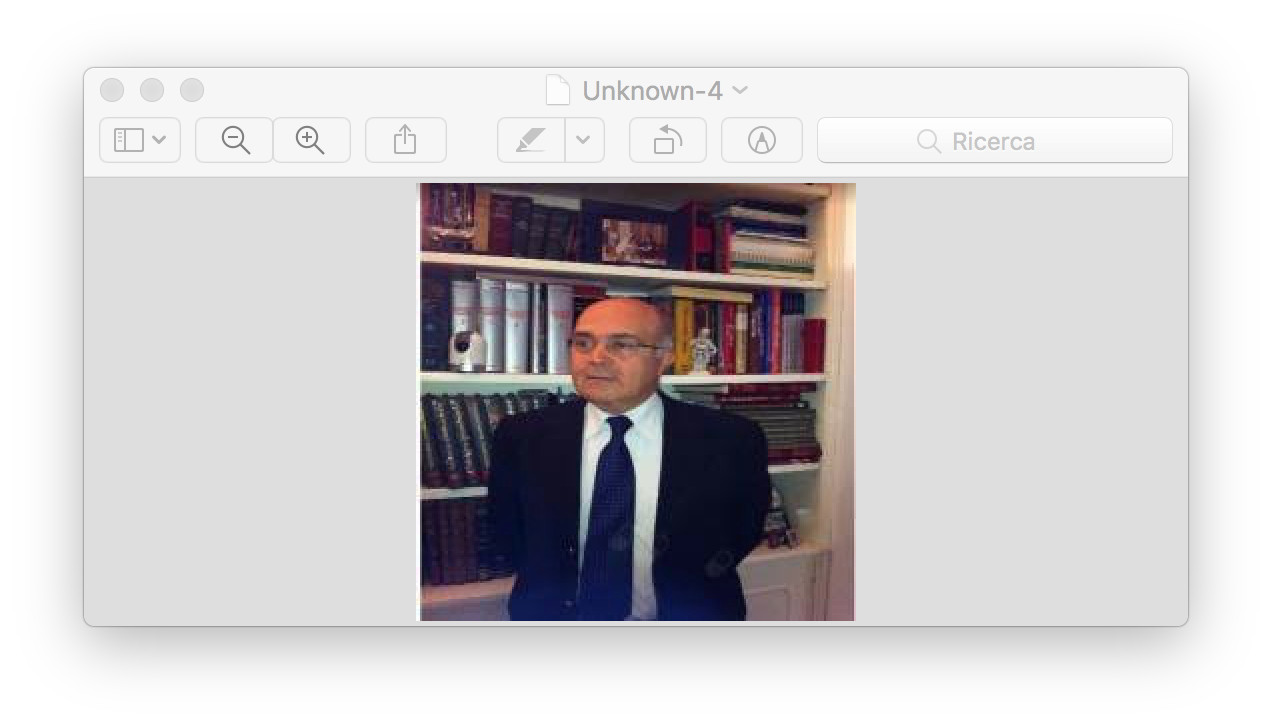 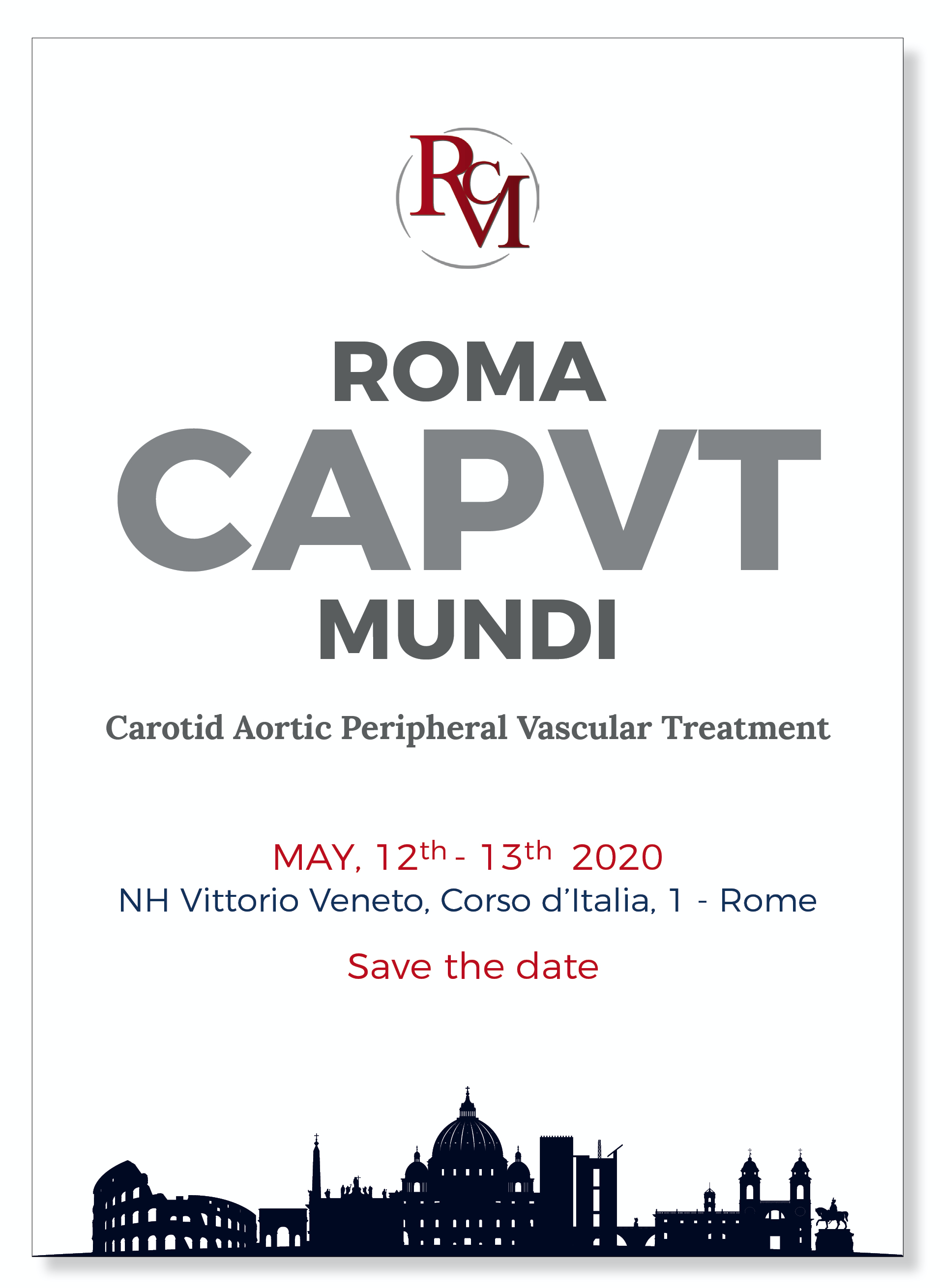 Symposium Chairman

Francesco Speziale
 
 
Scientific Secretariat  

Wassim Mansour
Pasqualino Sirignano
 
Vascular and Endovascular 
Surgery Division
Department of Surgery 
“Paride Stefanini”
“Sapienza” University of Rome
Policlinico Umberto I

e-mail: caput.meeting@gmail.com
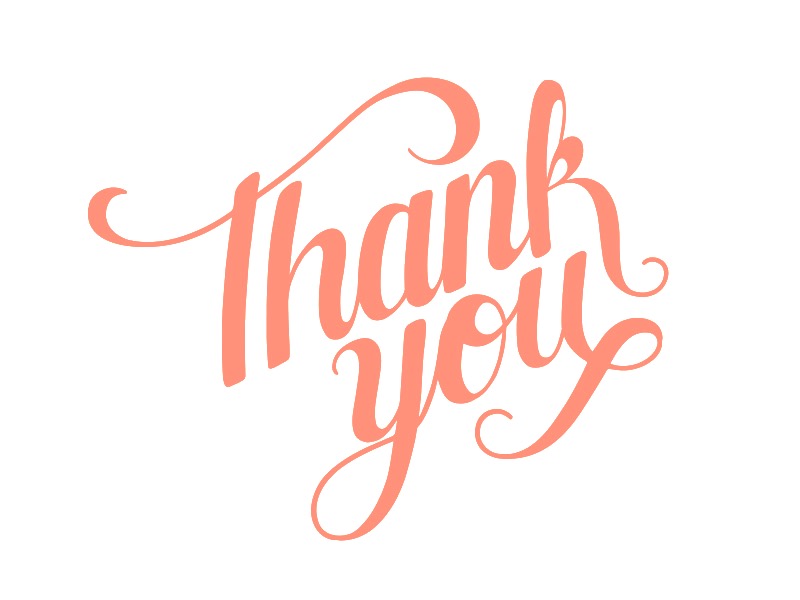 Save the date
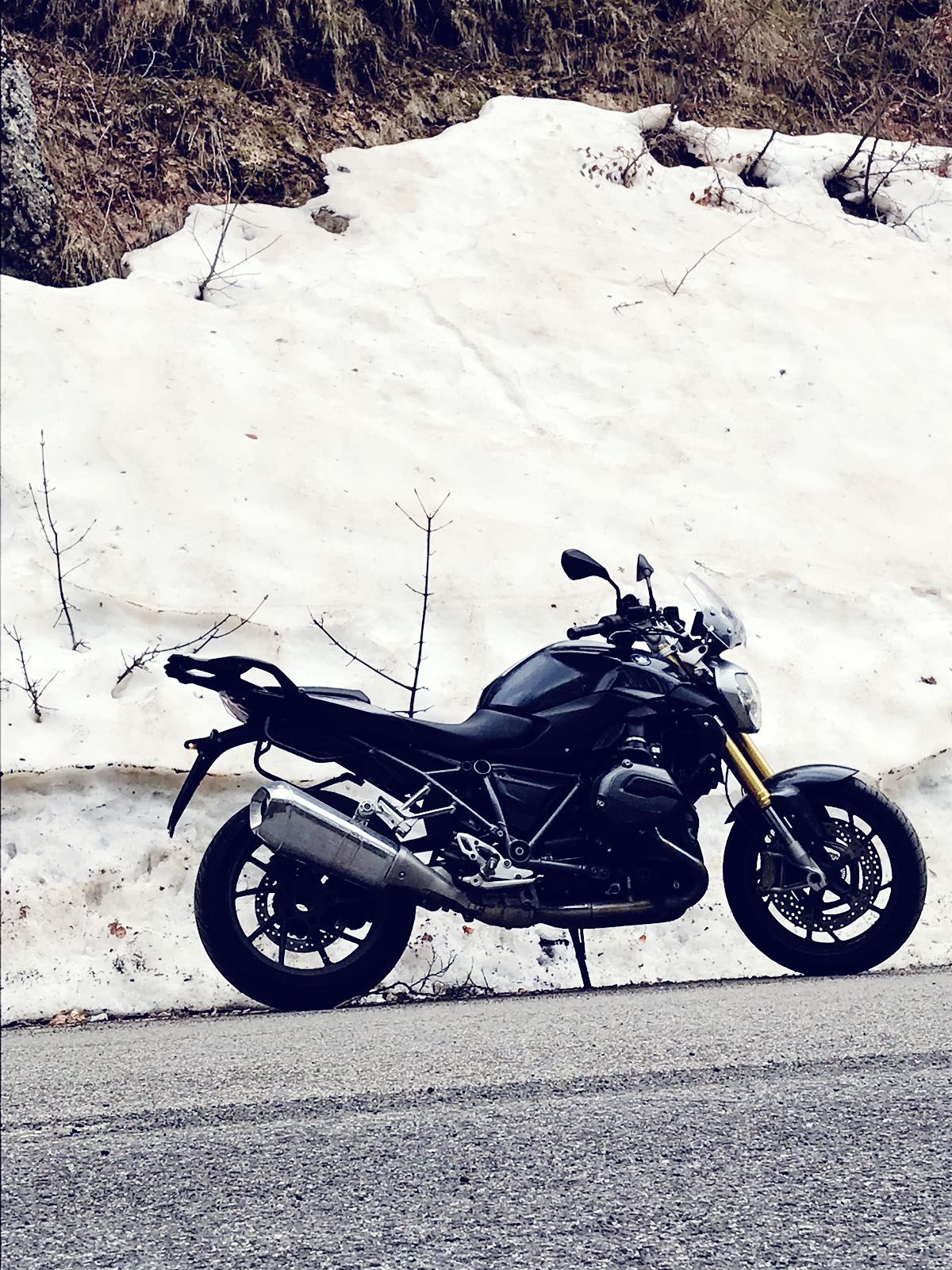